大数据联合研究院
TYUT
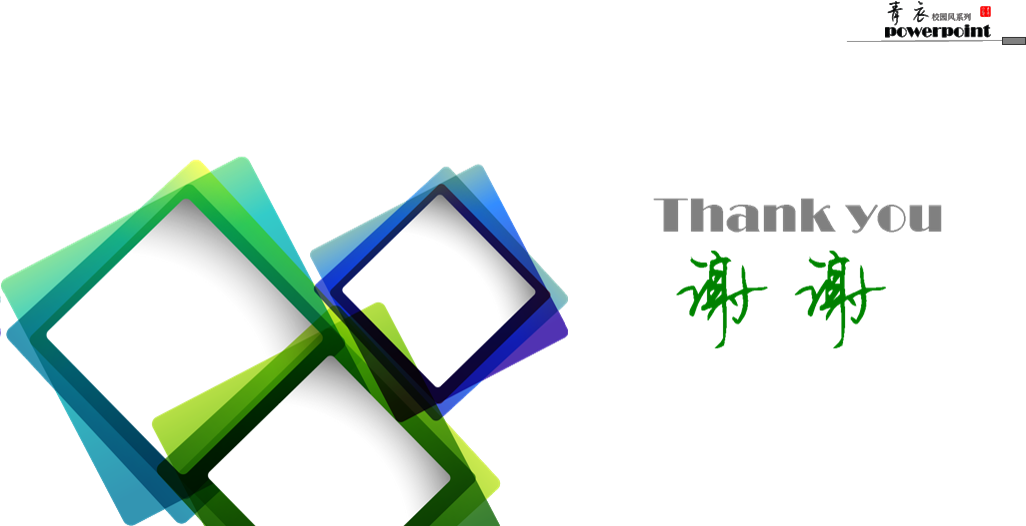 http://cds.tyut.edu.cn
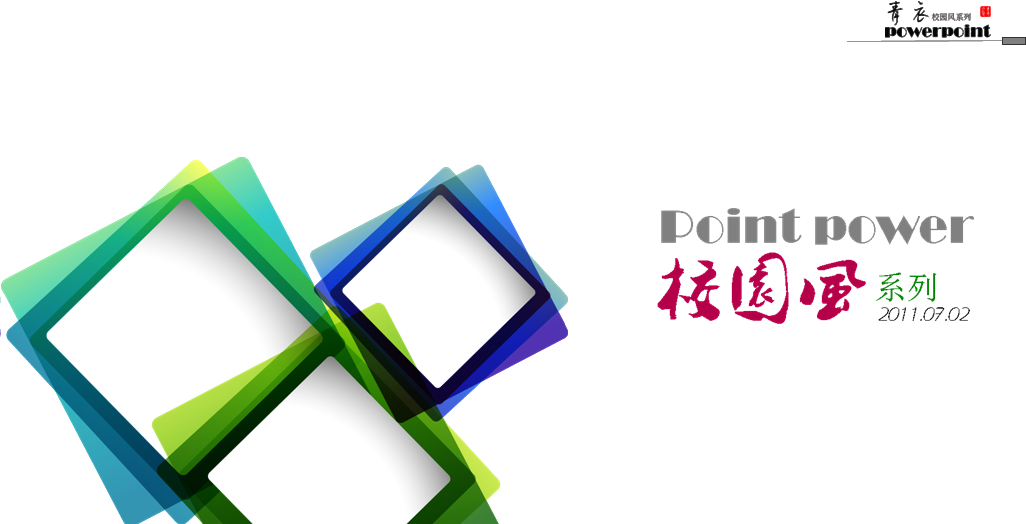 Linux操作系统
NO.2
系统与安全
NO.1 
操作基础
主讲人：郑文 研究员
2020-01-02
NO.3
网络服务
考试题型
1
2 / 34
大数据联合研究院
TYUT
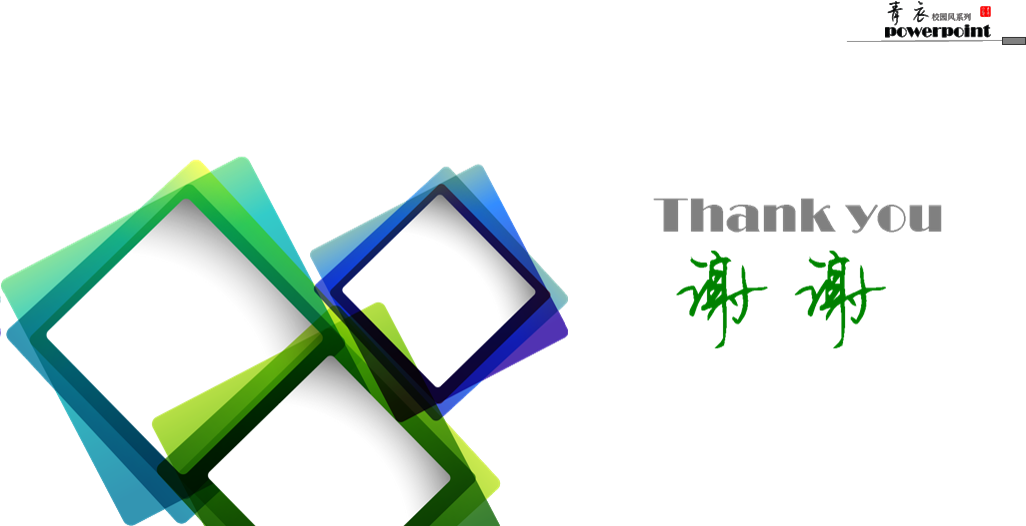 http://cds.tyut.edu.cn
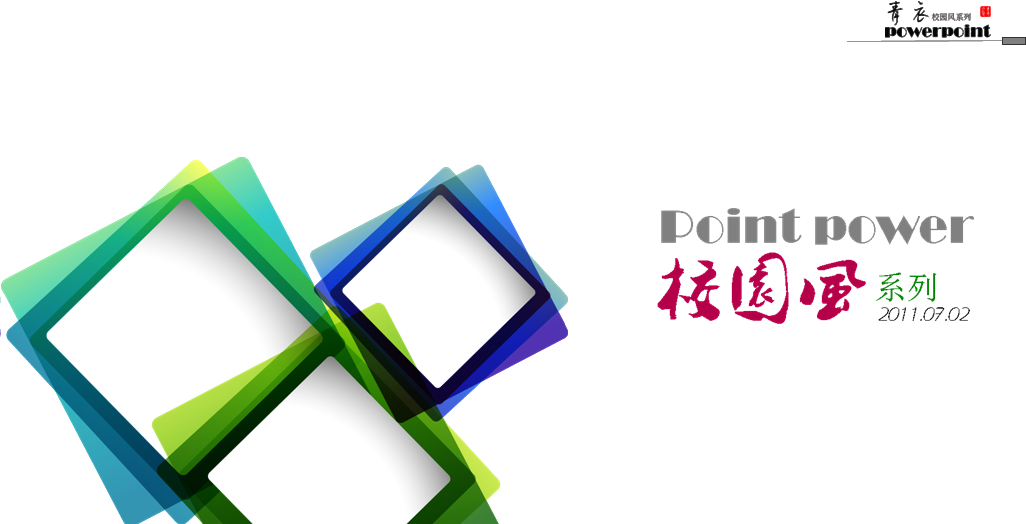 Linux操作系统
NO.2
系统与安全
NO.1 
操作基础
第一章 操作系统及Linux简介
主讲人：郑文 研究员
2019-10-22
NO.3
网络服务
Linux系统的组成
1
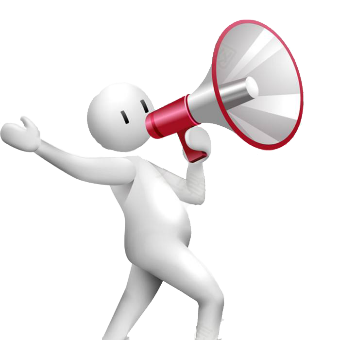 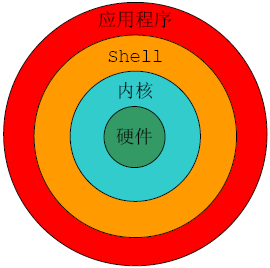 Linux内核：内核（Kernel）
    是系统的心脏，实现
    操作系统的基本功能。
Linux Shell：Shell是系统的
    用户界面，提供了用户与内核
    进行交互操作的一种接口。
Linux应用程序：包括文本编辑器、
编程语言、X Window、办公套件、Internet工具、数据库等。
Linux文件系统：文件系统是文件存放在磁盘等存储设备上的组织方法。通常是按照目录层次的方式进行组织。系统以 / 为根目录。
4 / 34
Linux内核版本
1
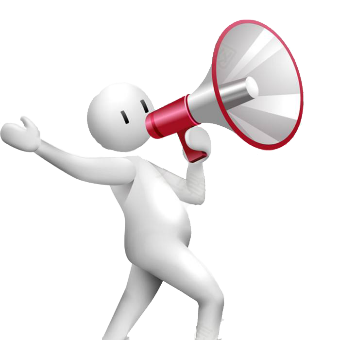 Linux内核版本号由三个数字组成：r.x.y
r：目前发布的Kernel版本
x：偶数：稳定版本，奇数：开发中版本
y：错误修补的次数
修订版本号
r.   X   .y
主版本号
次版本号
2.5.17
2.6.18
偶数表示稳定版
奇数表示开发版
5 / 34
大数据联合研究院
TYUT
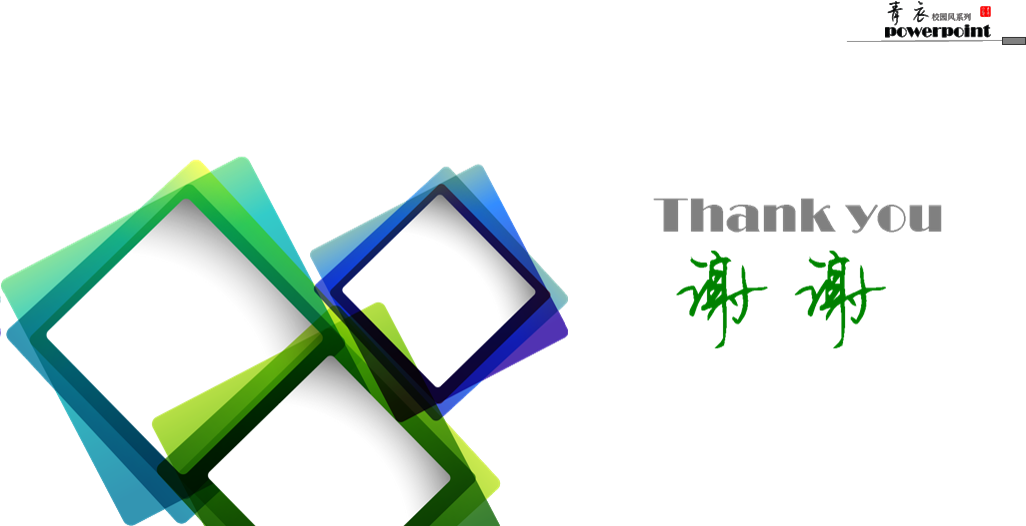 http://cds.tyut.edu.cn
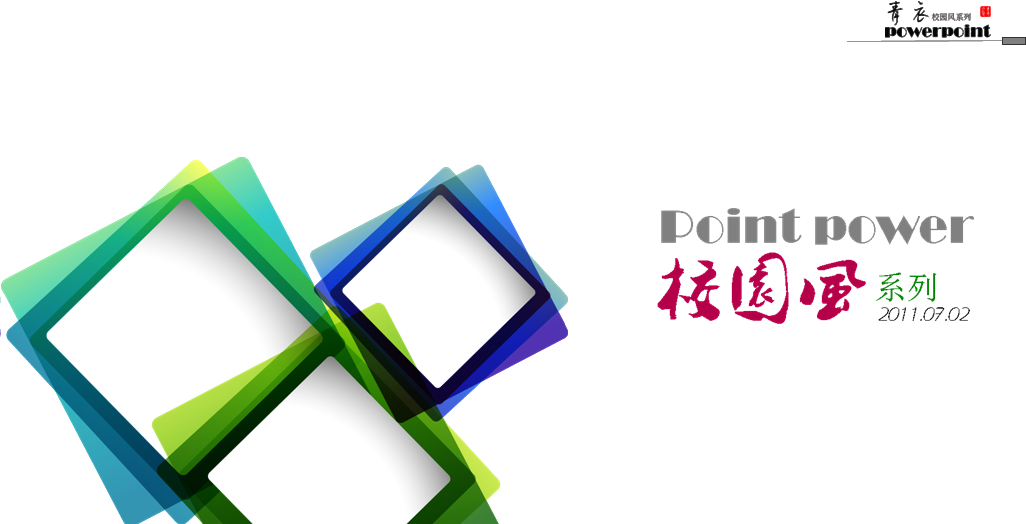 Linux操作系统
NO.2
系统与安全
NO.1 
操作基础
第一章 Linux安装及基本配置
主讲人：郑文 研究员
2019-10-24
NO.3
网络服务
字符界面登录与注销
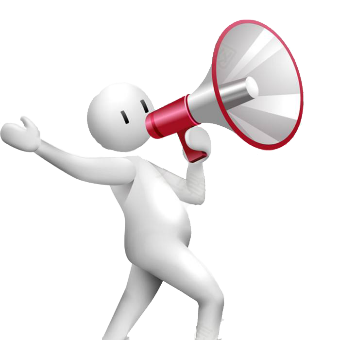 虚拟控制台（Virtual Console）
系统默认提供了6个虚拟控制台。每个虚拟控制台可以独立的使用，互不影响。
使用Alt+F1～Alt+F6进行多个虚拟控制台之间的切换 
登录提示符
超级用户登录后的操作提示符是“#”
普通用户登录后的操作提示符是“$” 
注销
logout命令 
Ctrl+d热键
一般应该使用普通用户登录系统，不要使用root用户登录。
当需要进行超级用户的工作时可以使用 su - 命令切换为超级用户身份。
Linux环境下远程登录
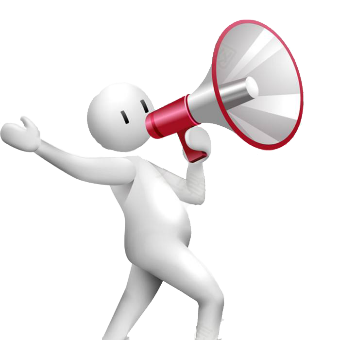 ssh是英文Secure Shell的缩写。 
用户在通过ssh连接到远程系统时在网络上传输的口令和数据都是经过加密的。
比传统的telnet远程登录更加安全。 
ssh的使用方法：
$ ssh  -l  username  192.168.1.100
$ ssh   username@192.168.1.100
获取硬件信息
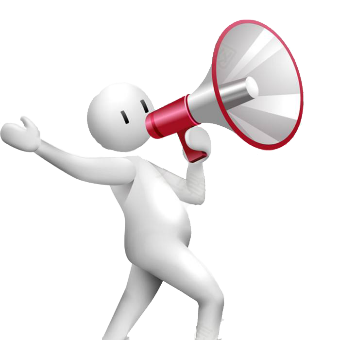 获取系统信息
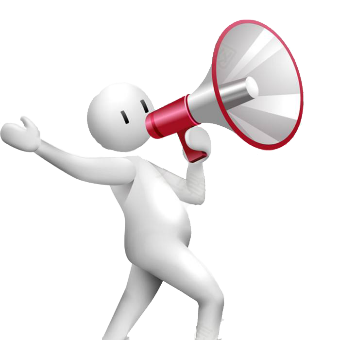 获取存储信息
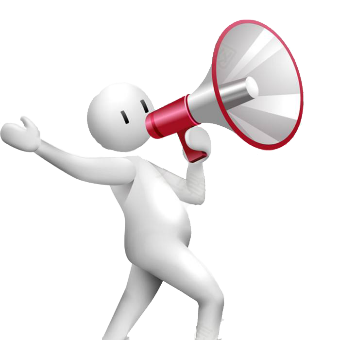 获取网络信息
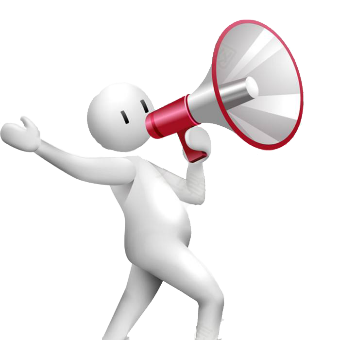 [Speaker Notes: # lshw -businfo                 # lshw -short
# lshw -class network]
本章思考题
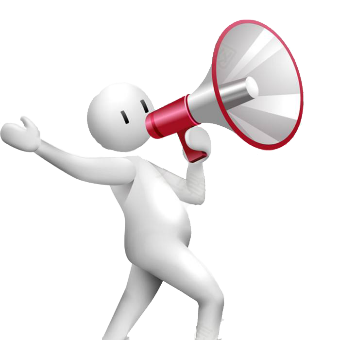 什么是自由软件、开放源代码软件？其与共享软件有何区别？
自由软件的创始人是谁？GNU和GPL为何意？
什么是Linux？其创始人是谁？Linux与UNIX有何异同？
Linux系统有何特点？Linux系统组成如何？
什么是Linux的内核版本？什么是Linux的发行版本？常见的发行版本有哪些？
如何使用本地虚拟控制台？如何进行本地登录和注销？如何进行远程登录？
如何获得命令帮助？help命令选项的作用分别是什么？
常用的Linux信息获取命令有哪些？各自的功能是什么？
如何正确地关闭和重新启动Linux系统？
大数据联合研究院
TYUT
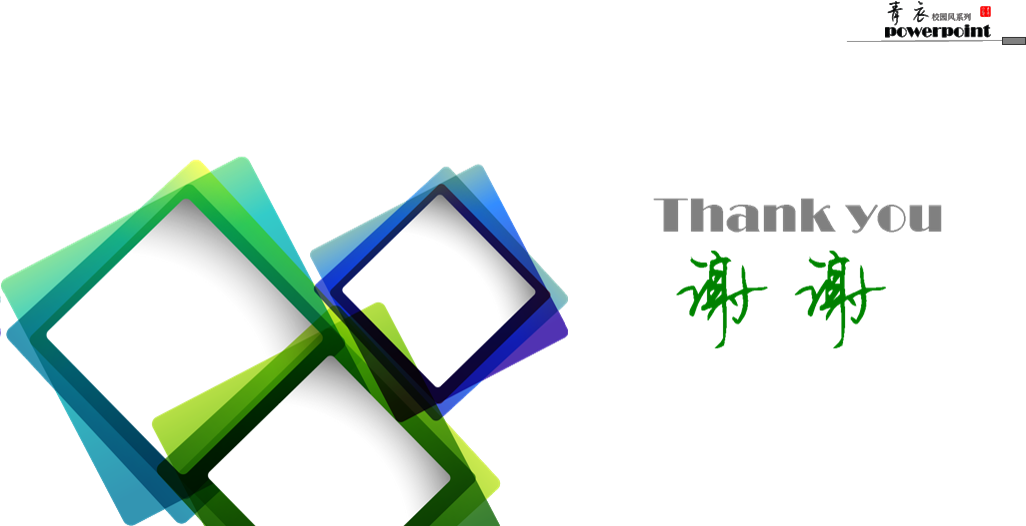 http://cds.tyut.edu.cn
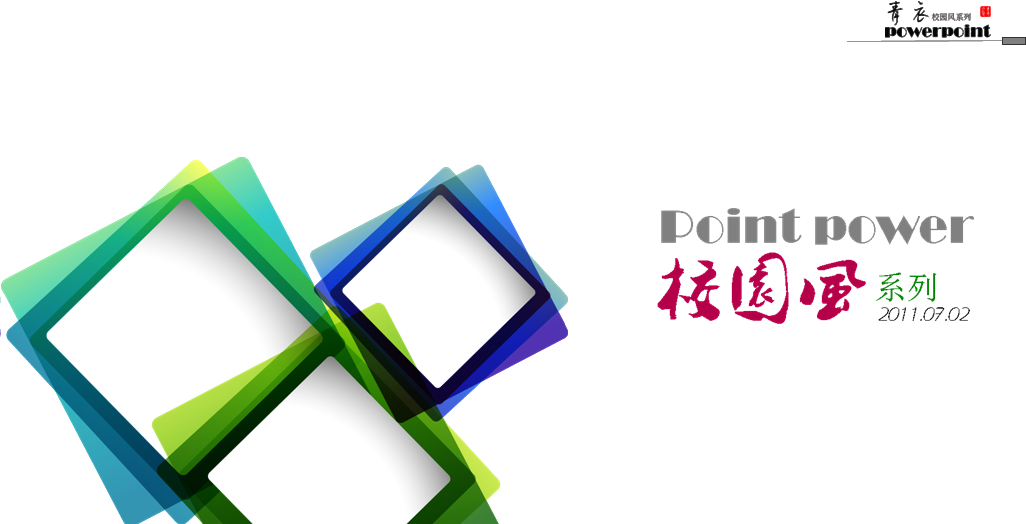 Linux操作系统
NO.2
系统与安全
NO.1 
操作基础
第二章 Linux操作基础
主讲人：郑文 研究员
2019-10-29
NO.3
网络服务
Linux的元字符
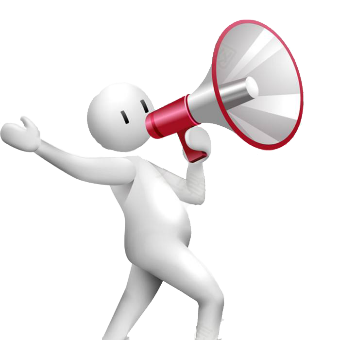 在 Shell 中有一些具有特殊的意义字符，称为 Shell 元字符（shell metacharacters）。 
若不以特殊方式（使用转义字符）指明，Shell并不会把它们当做普通文字符使用。
2020年1月2日
Linux 常用命令
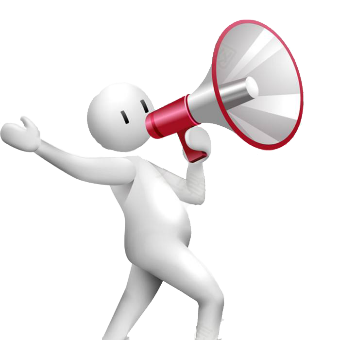 2020年1月2日
文件的类型
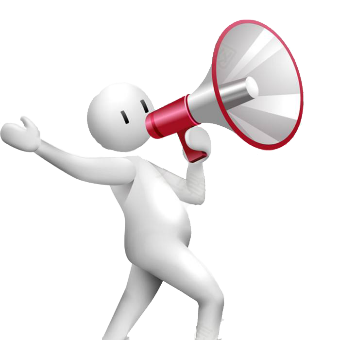 普通文件 ( - ) 
目录 ( d ) 
符号链接 ( l ) 
字符设备文件 ( c ) 
块设备文件 ( b ) 
套接字 ( s ) 
命名管道 ( p )
2020年1月2日
硬链接和软链接的比较
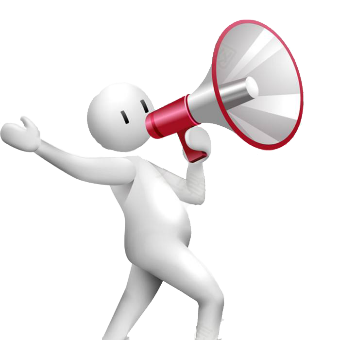 硬链接
链接文件和被链接文件必须位于同一个文件系统内
不能建立指向目录的硬链接
软链接
链接文件和被链接文件可以位于不同文件系统
可以建立指向目录的软链接
2020年1月2日
Linux下设备的使用
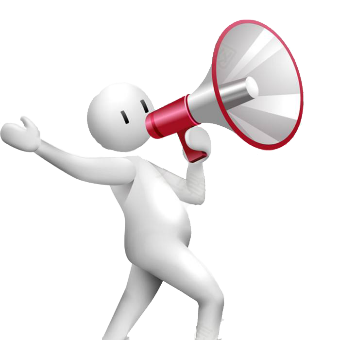 设备的使用方法
用户可以用设备名来使用设备
用户可以用访问文件的方法来使用设备
 设备名以文件系统中的设备文件的形式存在
 所有的设备文件存放在/dev目录下
 几个特殊的设备
/dev/null		－空设备
/dev/zero		－零设备
2020年1月2日
文件系统结构的起始位置，称为根
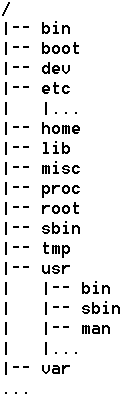 Linux 的目录结构
存放基本命令程序(任何用户都可以调用)
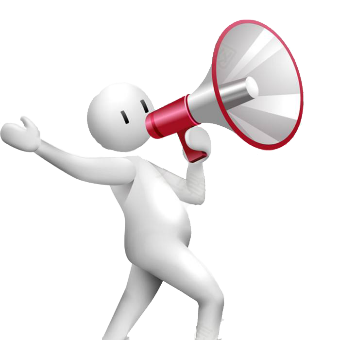 存放系统启动时所读取的文件，包括系统核心文件
存放设备文件接口，如打印机、硬盘等外围设备
存放与系统设置和管理相关的文件，如用户帐号、密码等
存放用户专属目录（用户主目录）
存放一些共享的函数库
一个空目录，供管理员存放公共杂物
存放系统核心和执行程序之间的信息
系统管理员（超级用户）专用目录
与/bin类似，存放用于系统引导和管理命令，通常供root使用。
临时目录，供任何用户存放临时文件。
此目录包含许多子目录，用来存放系统命令和程序等信息
存放经常变动的文件，如日志文件、临时文件、电子邮件等
常用的文件操作命令
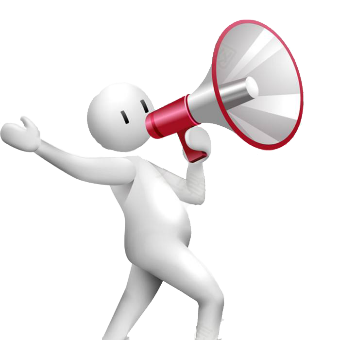 2020年1月2日
find 命令——选项表达式
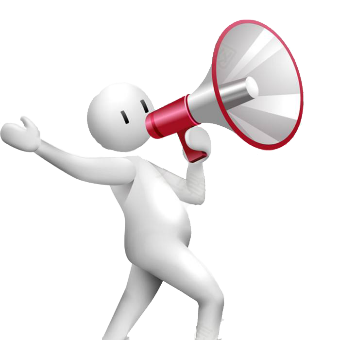 2020年1月2日
常用的文本文件提取命令
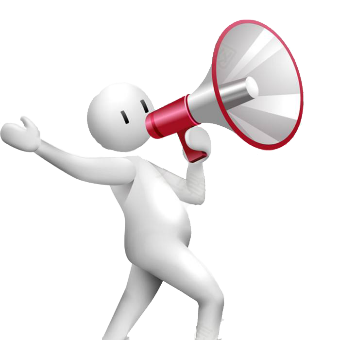 2020年1月2日
常用的文本文件分析命令
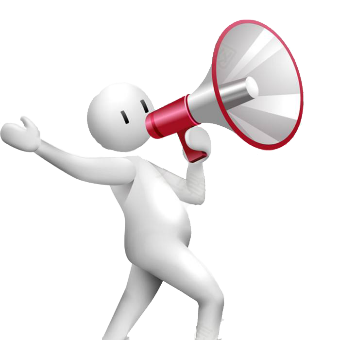 2020年1月2日
常用的文件打包和压缩命令
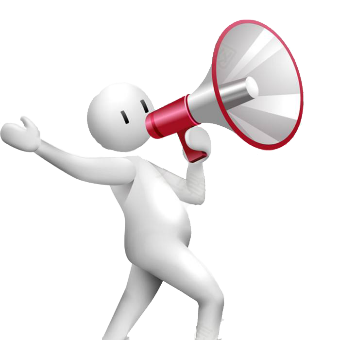 2020年1月2日
打包和压缩文件的文件后缀
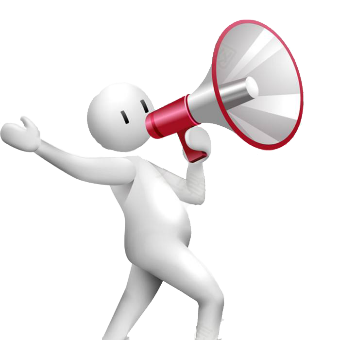 2020年1月2日
常用的系统信息显示命令
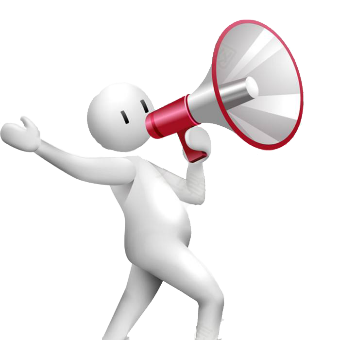 2020年1月2日
常用的资源显示命令
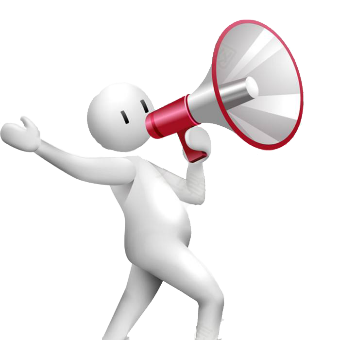 2020年1月2日
常用的用户相关显示命令
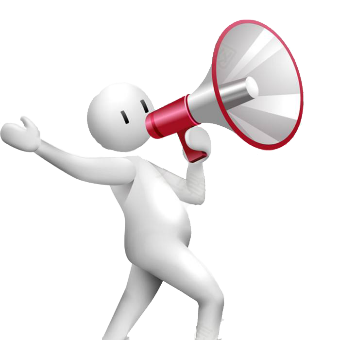 2020年1月2日
常用的网络信息显示命令
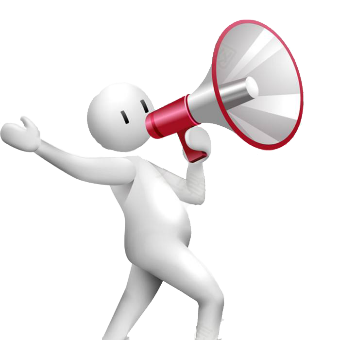 2020年1月2日
Vi 的3种运行模式
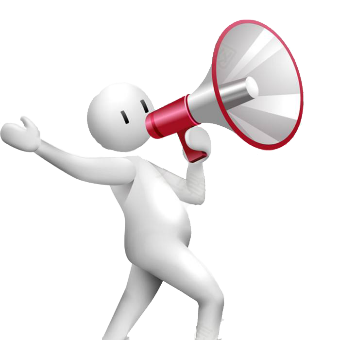 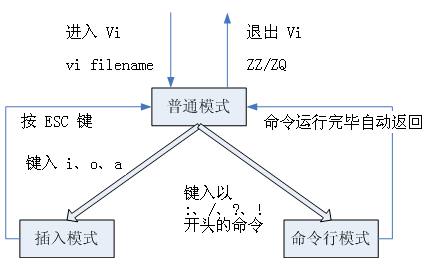 普通
   (normal)模式
插入
   (insert)模式
命令行(Cmdline)模式
2020年1月2日
Vi 的 Normal 模式
在shell中输入 vim 启动编辑器时，即进入该模式。
无论什么时候，不管用户处于何种模式，只要按一下 Esc Esc 键，即可使 vim 进入 Normal 模式。
在该模式下，用户可以输入各种合法的 vim 命令，用于管理自己的文档。此时从键盘上输入的任何字符都被当做编辑命令来解释。
若输入的字符是合法的 vim 命令，则 vim 在接受用户命令之后完成相应的动作。但需注意的是，所输入的命令并不在屏幕上显示出来。若输入的字符不是 vim 的合法命令，vim 会响铃报警。
2020年1月2日
Shell 变量
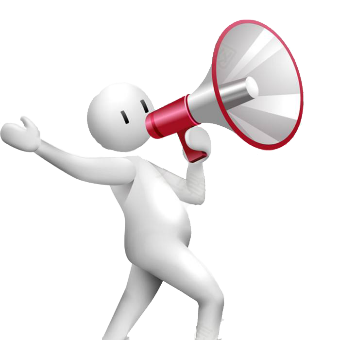 Shell 变量大致可以分为三类
内部变量：由系统提供，用户只能使用不能修改。
用户变量：由用户建立和修改，在 shell 脚本编写中会经常用到。
环境变量：这些变量决定了用户工作的环境，它们不需要用户去定义，可以直接在 shell 中使用，其中某些变量用户可以修改。
2020年1月2日
用户自定义变量
变量赋值（定义变量）
varName=Value
export  varName=Value
引用变量  $varName
一般地，所有的Shell变量都是字符串。
当变量的值仅仅包含数字时才允许进行数值计算。
在较新的 bash 中，可是使用 declare 或 typeset 命令声明变量及其属性，但一般不需要声明。而且为了使脚本兼容于不同的 shell，在没有必要的情况下尽量不使用变量声明。
2020年1月2日
本章思考题
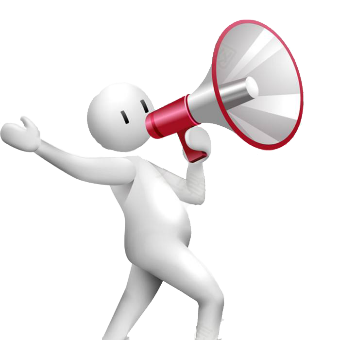 什么是Shell？它具有什么功能？Linux默认使用什么Shell？
简述文件的类型。硬链接和软链接有何区别？
简述Linux的标准目录结构及其存放内容？
Linux的基本命令格式如何？Linux下经常使用的通配符有哪些？
在Linux下如何使用设备？常用的设备名有哪些？
2020年1月2日
本章思考题
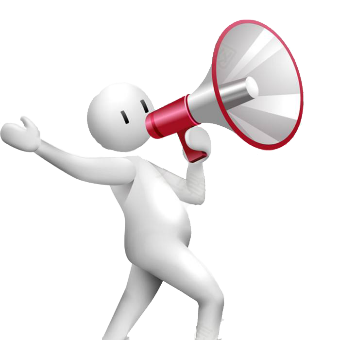 常用的文件和目录操作命令有哪些？各自的功能是什么？
常用的信息显示命令有哪些？各自的功能是什么？
打包和压缩有何不同？常用的打包和压缩命令有哪些？
简述在Shell中可以使用哪几种方法提高工作效率。
Linux下的隐含文件如何标识？如何显示？
Linux下经常使用-f和-r参数，它们的含义是什么？
Vi的3种运行模式是什么？如何切换？
什么是重定向？什么是管道？什么是命令替换？
Shell变量有哪几种？如何定义和引用Shell变量？
登录Shell和非登录Shell的启动过程？
如何设置用户自己的工作环境？
2020年1月2日
大数据联合研究院
TYUT
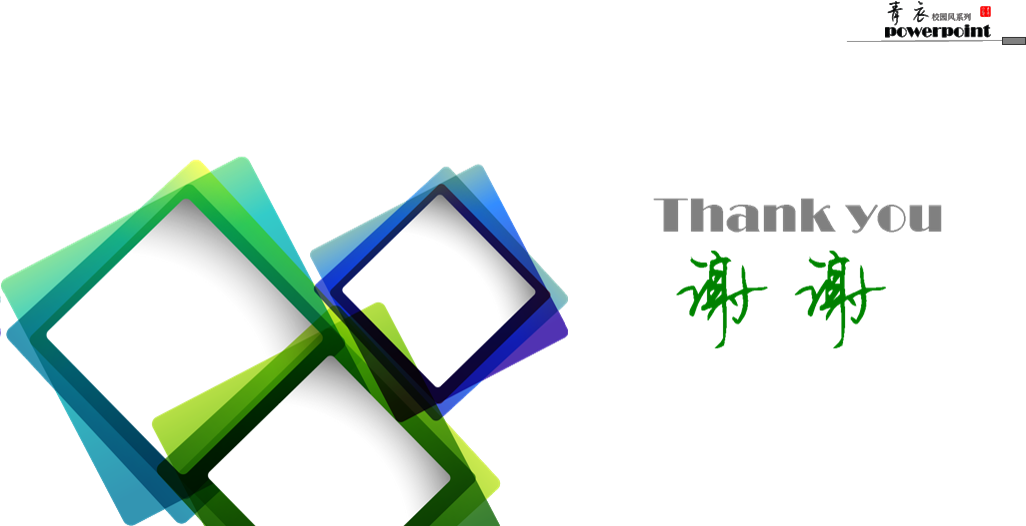 http://cds.tyut.edu.cn
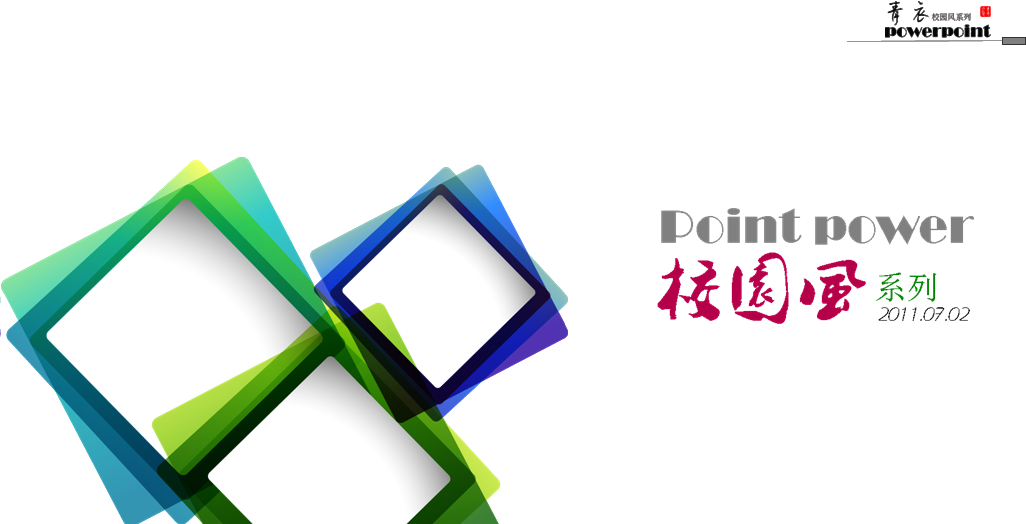 Linux操作系统
NO.2
系统与安全
NO.1 
操作基础
第3章 多用户多任务管理
主讲人：郑文 研究员
2019-11-05
NO.3
网络服务
用户
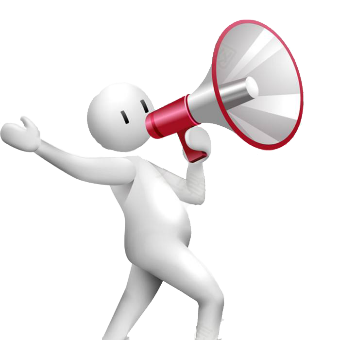 Linux系统下的用户账户（简称用户）有两种
普通用户账户：在系统上的任务是进行普通工作
超级用户账户（或管理员账户）：在系统上的任务是对普通用户和整个系统进行管理。
每个用户都被分配了一个唯一的用户ID号（UID） 
超级用户：UID=0，GID=0
普通用户：UID>=1000
系统用户（伪用户，不可登录）：0<UID<1000
38
账户验证信息文件
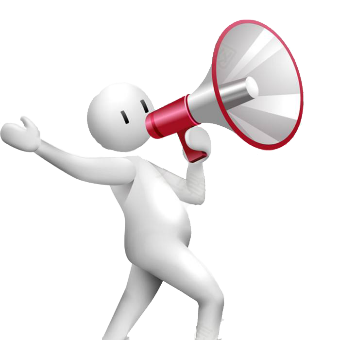 口令文件 /etc/passwd 
文件权限 (-rw-r--r--)
影子口令文件 /etc/shadow
文件权限 (-r--------)
组账号文件 /etc/group
文件权限 (-rw-r--r-- )
组口令文件 /etc/gshadow
文件权限 (-r--------)
2020年1月2日
39
口令文件 /etc/passwd
每一个用户一条记录 
每条记录由用分号间隔的七个字段组成。
40
影子口令文件 /etc/shadow
每一个用户一条记录 
每条记录由用分号间隔的九个字段组成。
41
组账号文件 /etc/group
每一个组一条记录 
每条记录由用分号间隔的四个字段组成
42
组口令文件 /etc/gshadow
每一个组一条记录 
每条记录由用分号间隔的四个字段组成。
43
用户和组管理工具
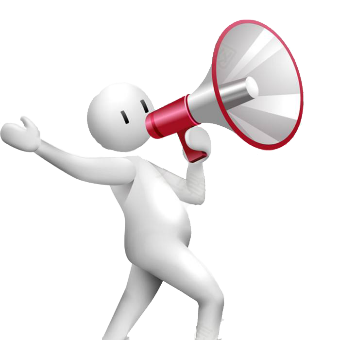 用户管理 
useradd 
usermod 
userdel 
组管理 
groupadd 
groupmod 
groupdel
44
添加用户账号（useradd）
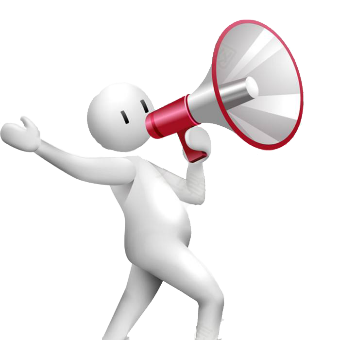 格式：
# useradd [<选项>] <用户名>
常用选项
45
设置用户口令
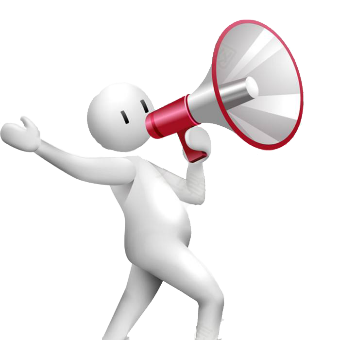 命令格式
passwd [<用户账号名>]
使用举例
设置用户自己的口令
$ passwd
# passwd
root 用户设置他人的口令
# passwd user1
46
三种基本权限
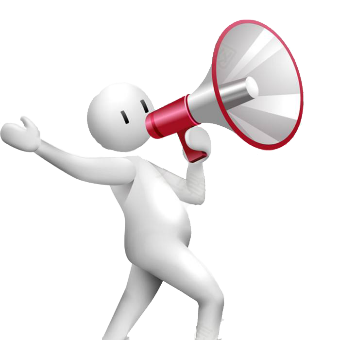 47
查看文件/目录的权限
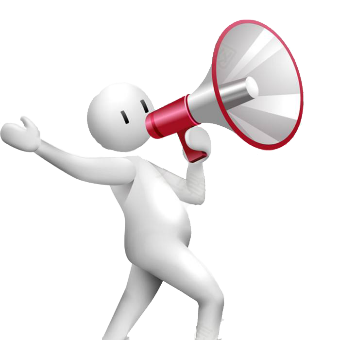 通过给三类用户分配三种基本权限，就产生了文件或目录的9个基本权限位
[osmond@soho ~]$ ls  -l
总计 12
-rw-rw-r--    1  osmond      family           0 06-16 20:43   abc
drwxr-xr-x   2  osmond      family    4096  06-16 20:43   docs
-rw-rw-r--    1  osmond   osmond    1155  06-16 20:44   mylist.txt
drwxr-xr-x   3  osmond   osmond    4096  05-16 13:32   nobp
文件类型
文件权限
文件名
硬链接数或目录包含的文件数
文件所有者
文件所有者所在的用户组
文件长度
文件上次修改的时间和日期
- 表示无权限
48
文件/目录的权限
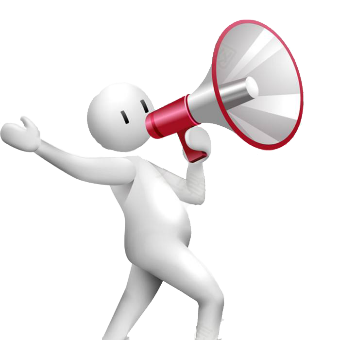 [osmond@soho ~]$ ls  -l  docs
drwxr-xr-x   2  osmond      family    4096  06-16 20:43   docs
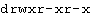 其他用户权限
文件类型
所有者的权限
同组用户权限
在显示的结果中，第一个字段的第 2～10 个字符是用来表示权限。
 这 9 个字符每 3 个一组，组成 3 套 权限控制
 第一套控制文件所有者的访问权限
 第二套控制所有者所在用户组的其他成员的访问权限
 第三套控制系统其他用户的访问权限
49
常见的权限字符串及其含义
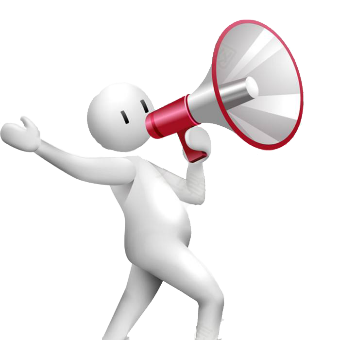 50
与权限相关的命令
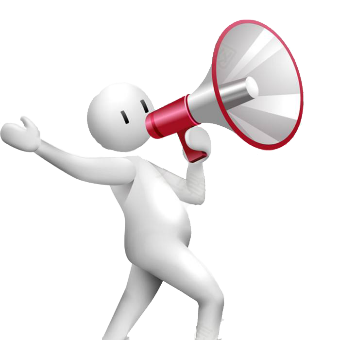 chmod
改变文件或目录的权限
chown
改变文件或目录的属主（所有者）
chgrp
改变文件或目录所属的组
umask
设置文件的缺省生成掩码
51
修改文件/目录的权限
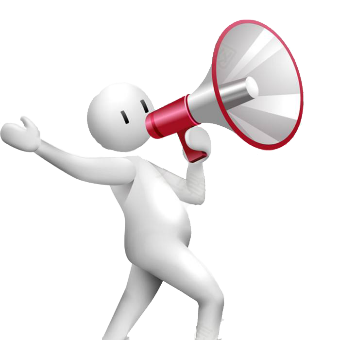 更改已有文件或目录的访问权限
使用chmod命令
chmod命令有两种设置方法
文字设定法
使用字母和操作符表达式来修改或设定文件的访问权限
chmod  [-R]  <文字模式>   <文件或目录名> 
数值设定法
使用八进制数字来设定文件的访问权限
chmod  [-R]  <八进制模式>   <文件或目录名>
-R 选项表示对目录中的所有文件或子目录进行递归操作
52
访问权限
操作符号
操作对象
chmod 的文字设定法
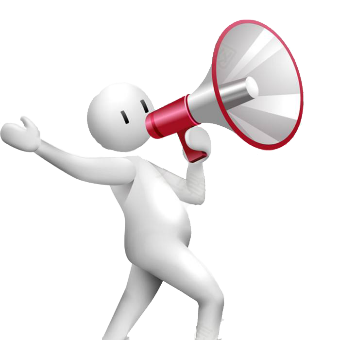 chmod   [who] [+|-|=] [permission]   文件或目录名
在一个命令行中可给出多个权限模式，其间用逗号间隔
53
程序、进程和作业
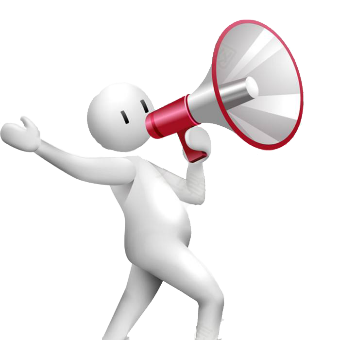 程序（ program）
程序是机器指令的集合， 文件形式存储
进程（ process ）
进程是一个程序在其自身的虚拟地址空间中的一次 执行活动  
作业/任务（ job/task ）
用户通过操作系统用户接口（Shell或X环境）提交给计算机进行加工处理的程序。如用户发出一个打印命令，就产生一个打印作业/任务。
54
进程类型
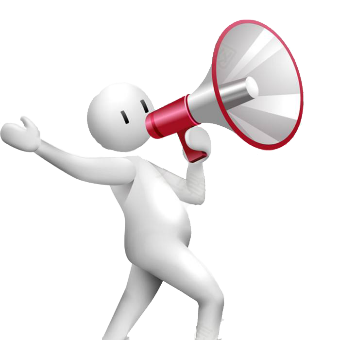 交互进程
由一个Shell启动的进程。
交互进程既可以在前台运行，也可以在后台运行。  
批处理进程
不与特定的终端相关联，提交到等待队列种顺序执 行的进程。  
守护进程（Daemon）
在Linux在启动时初始化，需要时运行于后台的进 程。
55
前台与后台
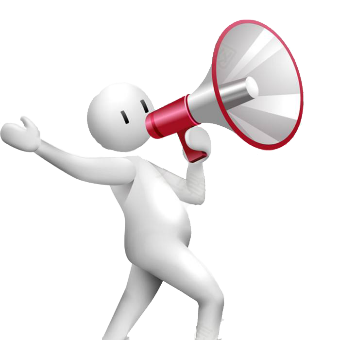 前台进程
指一个程序控制着标准输入/输出，在程序运行时，shell 被暂时挂起，直到该程序运行结束后，才退回到 shell。在这个过程中，用户不能再执行其它程序。
 后台进程
用户不必等待程序运行结束就可以执行其它程序。
运行后台进程的方法是在命令行最后加上 “&”
例如：$ sleep 10000 &
在一个终端里只能同时存在一个前台任务，但可以有多个后台任务。
2020年1月2日
56
查看系统中的进程
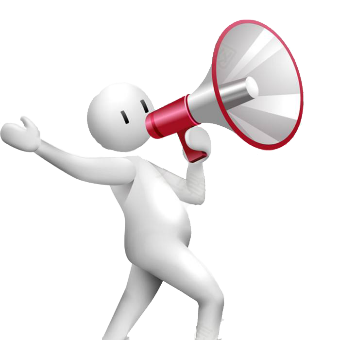 使用ps命令查看进程状态信息
显示哪些进程正在执行和执行的状态
进程是否结束、进程有没有僵死
哪些进程占用了过多的系统资源等
ps（ Process Status ）命令格式
ps [选项]
不带任何选项的ps命令
显示当前用户所在终端中的所有进程
输出项包括：识别号(PID)、终端(TTY)、运行时间(TIME)、产生该进程所运行的命令(CMD)
57
ps 常见的输出标记
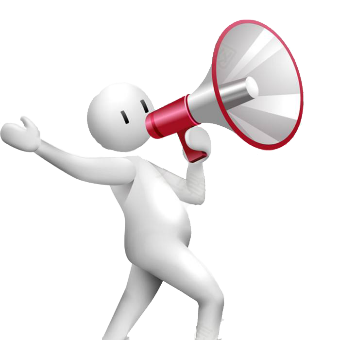 ps 的输出依赖于用户所给的选项
58
杀死进程
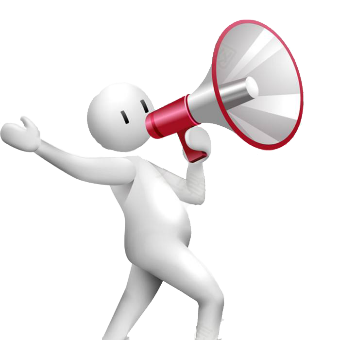 为什么要杀死进程
该进程占用了过多的CPU时间
该进程锁住了一个终端，使其他前台进程无法运行
运行时间过长，但没有预期效果或无法正常退出
产生了过多到屏幕或磁盘文件的输出
kill/killall 命令举例
$ kill 1234             OR       $ kill  -9 1234
$ killall  myprog     OR       $ killall  -9 myprog
注：(1) 使用 kill 前需要先用 ps 查看需要终止的进程的pid；
        (2) kill –9 很霸道，它在杀死一个进程的同时，将杀死其所有子进程，使用时要谨慎。如错杀 login 进程或 shell 进程等。
59
作业控制
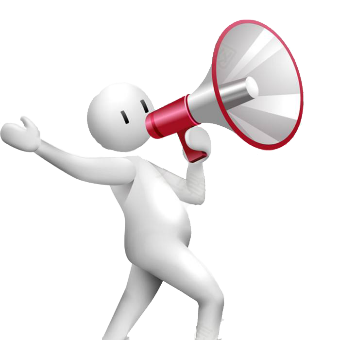 作业控制是指控制当前正在运行的进程的行为，也被称为进程控制。
暂时停止某个运行程序 
使用Ctrl-z或发送信号 17 （STOP） 
管理后台作业或暂停的作业 
列举作业号码和名称：jobs 
在后台恢复运行：bg [%作业号码] 
在前台恢复运行：fg [%作业号码] 
发送信号：kill -[信号] [％作业号码]
60
本章思考题
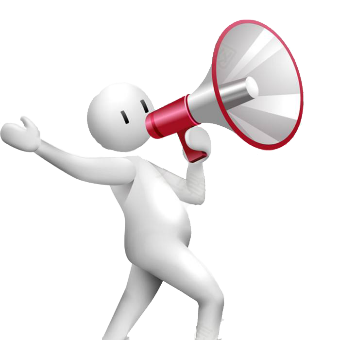 Linux系统是如何标识用户和组的？
什么是标准组？什么是私有组？为什么使用了私有组？
什么是主组？什么是附加组？以主组登录后如何切换到附加组？
简述私有组和主组的关系，简述标准组和附加组的关系。
简述Linux的4个账户系统文件及其各个字段的含义。
举例说明使用useradd创建一个用户账号的详细过程。
举例说明如何将一个用户账号添加到一个当前还不存在的组中。
如何设置用户口令？如何锁定用户账号？如何设置用户口令时效？
61
本章思考题
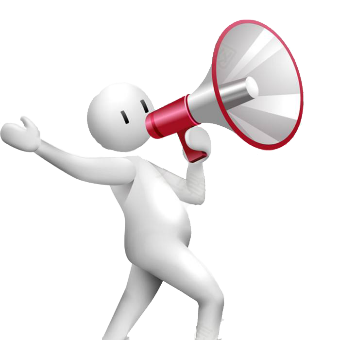 Linux文件系统的三种基本权限是什么？
Linux文件系统的三种特殊权限是什么？何时使用它们？
简述chmod命令的两种设置权限的方法。
如何更改文件或目录的属主和/或同组人？
为什么使用ACL？ACL的两种类型及其作用。

什么是进程？它与程序有何关系？进程的类型？进程的启动方式？
如何查看进程？如何删除进程？
什么是作业控制？什么是前台进程？什么是后台进程？
2020年1月2日
62
大数据联合研究院
TYUT
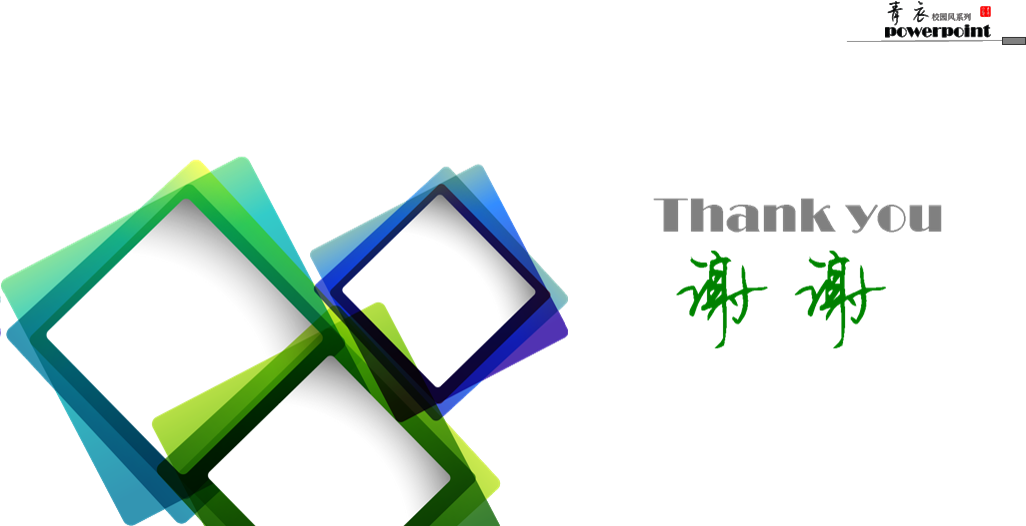 http://cds.tyut.edu.cn
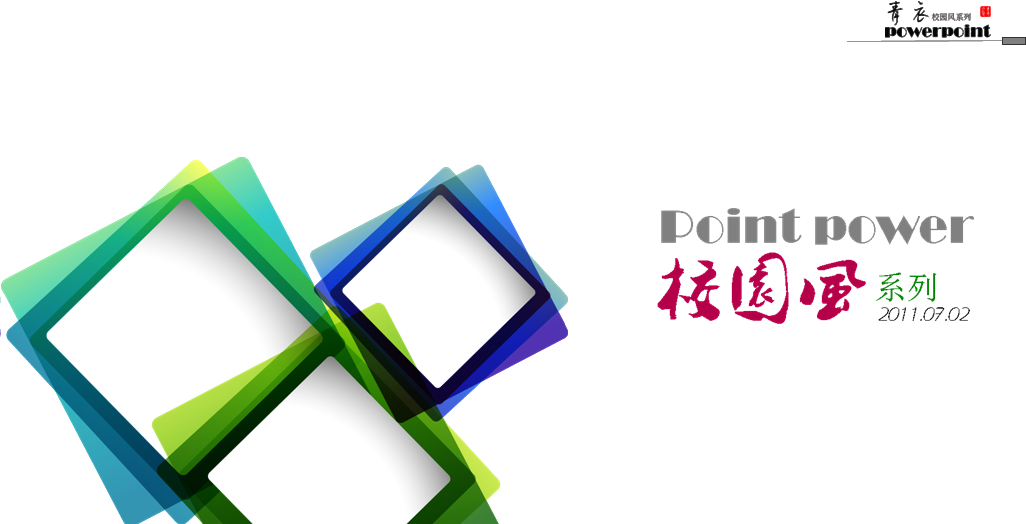 Linux操作系统
NO.2
系统与安全
NO.1 
操作基础
第4章 本地存储管理
主讲人：郑文 研究员
2019-11-07
NO.3
网络服务
什么是逻辑卷管理器
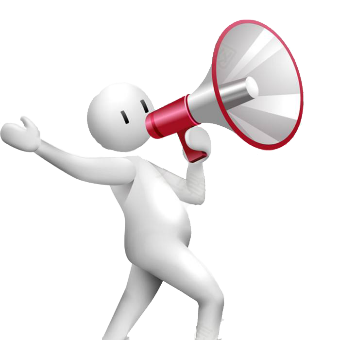 LVM 是逻辑盘卷管理（Logical Volume Manager）的简称，它是 Linux 环境下对卷进行方便操作的抽象层。
LVM 是建立在硬盘和分区之上的一个逻辑层，来为文件系统屏蔽下层磁盘分区布局，从而提高磁盘分区管理的灵活性。
LVM允许在多个物理设备间重新组织文件系统，包括重新设定文件系统的大小。
64
Linux下常见的文件系统
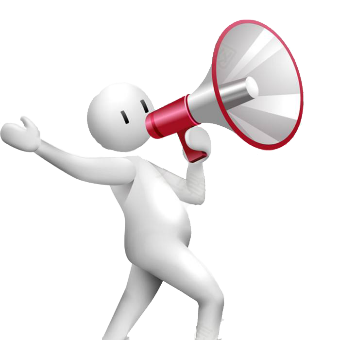 ext2/ext3/ext4
Linux使用的标准文件系统
swap
交换文件系统
FAT32/vfat
Windows文件系统
NFS
网络文件系统
iso9660
标准光盘文件系统
65
挂装文件系统——mount命令
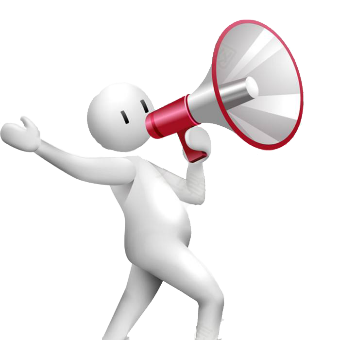 功能：挂装文件系统
格式
mount  [选项]  [<分区设备名>]  [<挂装点>]
常用选项
-t <文件系统类型>：指定文件系统类型
-r ：使用只读方式来挂载 
-a：挂装/etc/fstab文件中记录的设备
-o iocharset=cp936：使挂装的设备可以显示中文文件名
-o loop：使用回送设备挂装ISO文件和映像文件
66
系统启动时自动挂装文件系统
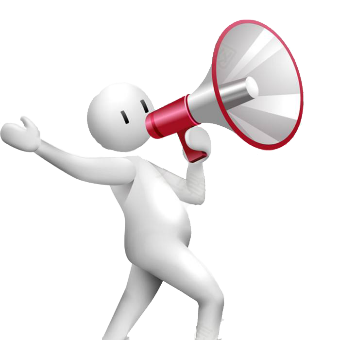 /etc/fstab
fstab (file system table) 是一个纯文本文件，开机后，系统会自动搜索该文件中的内容，对列于该文件中的文件系统进行自动挂载。
系统重启时保留文件系统体系结构
配置文件系统体系结构
被 mount、fsck 和其它程序使用
使用 mount -a 命令挂载 /etc/fstab 中的所有文件系统
可以在设备栏使用文件系统卷标
67
配置磁盘限额的前提
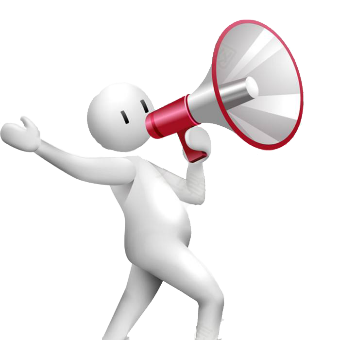 查看内核是否支持
默认安装时，是支持quota的。
查看系统中是否安装了quota的RPM
Red Hat/CentOS 默认已经安装。
查看启动脚本是否在系统启动时打开了quota
RHEL/CentOS默认已经打开。
68
本章思考题
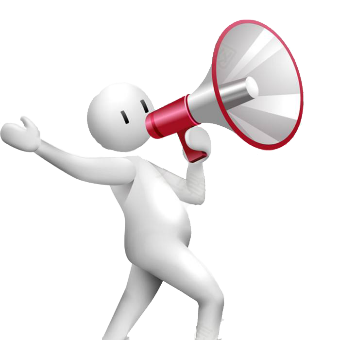 简述硬盘的技术指标？如何挑选服务器硬盘？
fdisk/parted命令有哪些常用的子命令？含义是什么？
什么是MBR/GPT，它存放了什么信息？
使用LVM比使用固定分区有哪些优点？
简述PV-VG-LV-PE的逻辑关系。
69
本章思考题（续1）
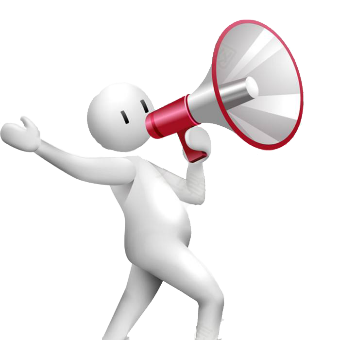 什么是Linux文件系统？Linux下常用的文件系统有哪些？
非日志文件系统和日志文件系统有何区别？
简述在Linux环境下使用文件系统的一般方法。
如何创建文件系统？创建文件系统的操作类似于Windows下的什么操作？
如何挂装和卸装文件系统？如何使用可移动存储介质（软盘、光盘、USB盘）？
如何在系统启动时自动挂装文件系统？简述/etc/fstab文件各个字段的含义。
简述添加新硬盘并扩展现有逻辑卷的步骤。
什么是磁盘限额？为什么要设置磁盘限额？什么是硬限制、软限制和宽限制？
70
大数据联合研究院
TYUT
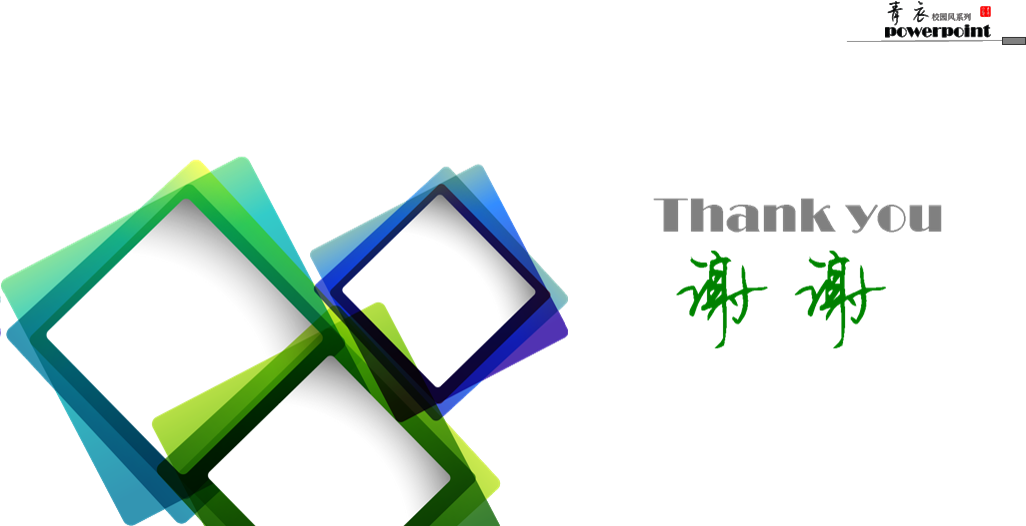 http://cds.tyut.edu.cn
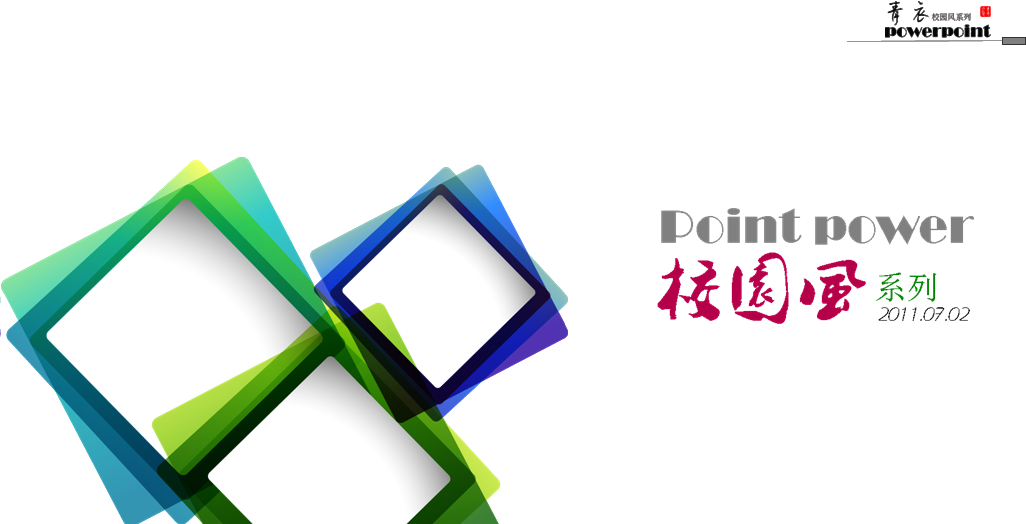 Linux操作系统
NO.2
系统与安全
NO.1 
操作基础
第5章 网络配置与包管理
主讲人：郑文 研究员
2019-11-12
NO.3
网络服务
Linux下常见的网络接口
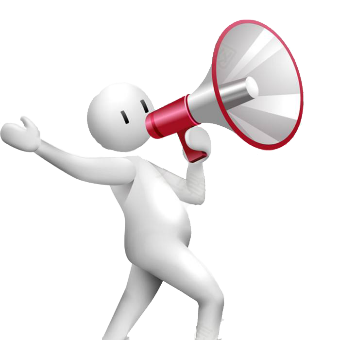 X是从0开始的整数。如：eth0代表第一块以太网卡，eth1代表第二块以太网卡等。ens33
72
一致的网络设备命名
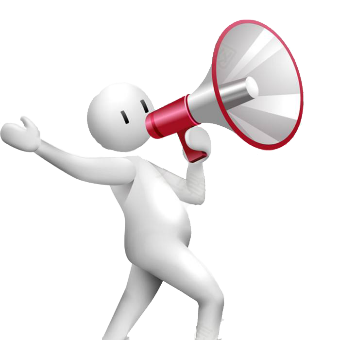 Consistent Network Device Naming
基于固件/硬件拓扑和设备位置信息分配的固定名称
一致的网络设备名以双字符前缀开始：
en：表示以太网设备（EtherNet）
wl：表示无线局域网设备（Wireless LAN）
ww：表示无线广域网设备（Wireless WAN）
随后的第三个字符用于区分不同的硬件类型：
o：表示主板板载设备（Onboard device）
s：表示热插拔插槽上的设备（hot-plug Slot）
p：表示PCI总线或USB接口上的设备（PCI device）
73
配置网络参数的方法
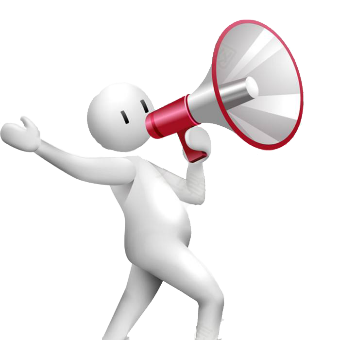 临时性网络配置
通过命令修改当前内核中的网络相关参数实现
ip、 ifconfig、route、sysctl -w
配置后立即生效
重新开机后失效
永久性网络配置
通过修改网络相关的配置文件实现
使用vim/nano编辑器直接编辑
使用nmcli/nmtui工具
修改后，重新连接指定的网络接口
重新开机后保留所有配置
74
CentOS中的TCP/IP配置文件
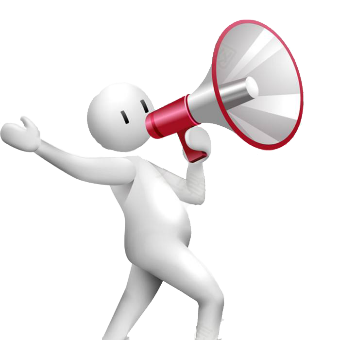 75
网络接口配置文件举例——静态配置
# vim /etc/sysconfig/network-scripts/ifcfg-eth0
Type=Ethernet
DEVICE=eth0
UUID=8efea5fc-390e-4572-87fb-22621e6cb3a6
BOOTPROTO=static
ONBOOT=yes
IPADDR=192.168.0.123
PREFIX=24
BROADCAST=192.168.0.255
GATEWAY=192.168.0.1
76
网络检测的常用工具
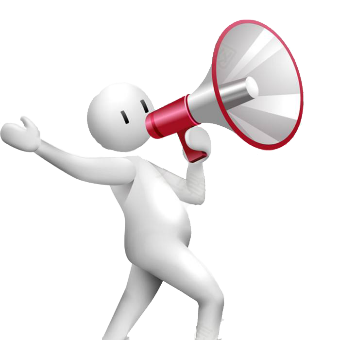 77
RPM概述
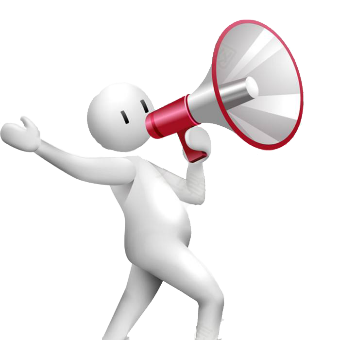 RPM 最早是由 Red Hat 公司提出的软件包管理标准，最初的全称是 Red Hat Package Manager。
后来随着版本的升级又融入了许多其他的优秀特性， 成为了Linux中公认的软件包管理标准。
被许多Linux发行使用，如：RHEL/CentOS/Fedora, SLES/openSUSE 等。
如今RPM是RPM Package Manager的缩写，由RPM社区（http://www.rpm.org/）负责维护。
78
RPM的五大功能
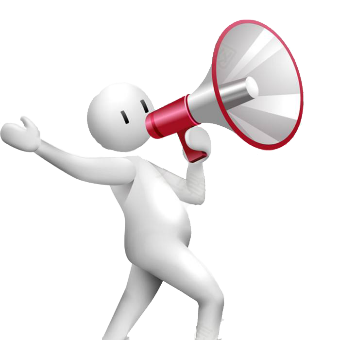 安装——将软件从包中解出来，并安装到硬盘。
卸载——将软件从硬盘清除。
升级——替换软件的旧版本。
查询——查询软件包的信息。
验证——检验系统中的软件与包中软件的区别。
79
YUM简介
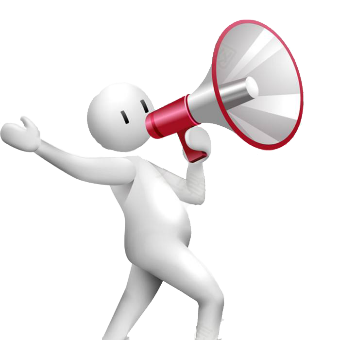 yum 是 Yellow dog Updater, Modified 的简称，用 python 写成。
yum 的宗旨是自动化地升级，安装/移除rpm包，收集rpm包的相关信息，检查依赖性并自动提示用户解决。
yum 是 rpm 的前端程序 ，RHEL 的 up2date 的替代工具。
yum 的关键之处是要有可靠的 repository（软件仓库）
可以是 http 或 ftp 站点，也可以是本地软件池
包含rpm 包的各种信息（包括描述，功能，提供的文件，依赖性等）
yum 正是由于对收集的这些 header并加以分析，才能自动化地完成安装/更新/删除等任务
80
yum命令语法
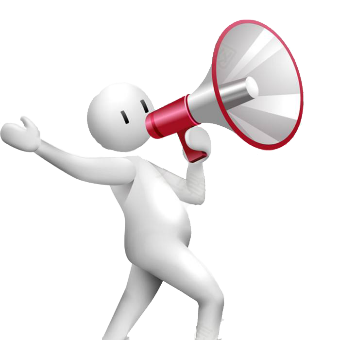 yum是YUM系统的字符界面管理工具
yum  [全局参数] 命令 [命令参数]
常用的全局参数
-y：对yum命令的提问回答“是（yes）”
-C：只利用本地缓存，不从远程仓库下载文件
--enablerepo=REPO：临时启用指定的名为REPO的仓库
--disablerepo=REPO：临时禁用指定的名为REPO的仓库
--installlroot=PATH：指定安装软件时的根目录，主要用于为chroot环境安装软件
81
yum 安装、更新和删除
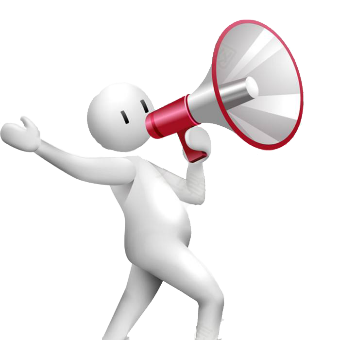 yum install <package> … 
yum localinstall <rpmfile> … 
yum groupinstall <packagegroup> … 

yum update [package …]
yum localupdate <rpmfile> … 
yum groupupdate <packagegroup> …

yum remove <package> … 
yum groupremove <packagegroup> …
82
本章思考题
简述TCP/IP模型及协议栈。
简述使用一致性网络设备名的优缺点以及命名规则？
如何使用命令配置以太网接口？ 简述路由类型？ 
简述RHEL/CentOS下的TCP/IP配置文件族。
简述Linux下常用的网络服务和网络客户端。
什么是RPM？为什么使用RPM？RPM具有什么功能？
举例说明使用RPM命令安装、升级、删除、查询、校验软件包的方法。
为何使用YUM？yum常用命令及参数有哪些？
如何创建本地仓库？
镜像远程仓库可以使用哪些命令工具？
83
大数据联合研究院
TYUT
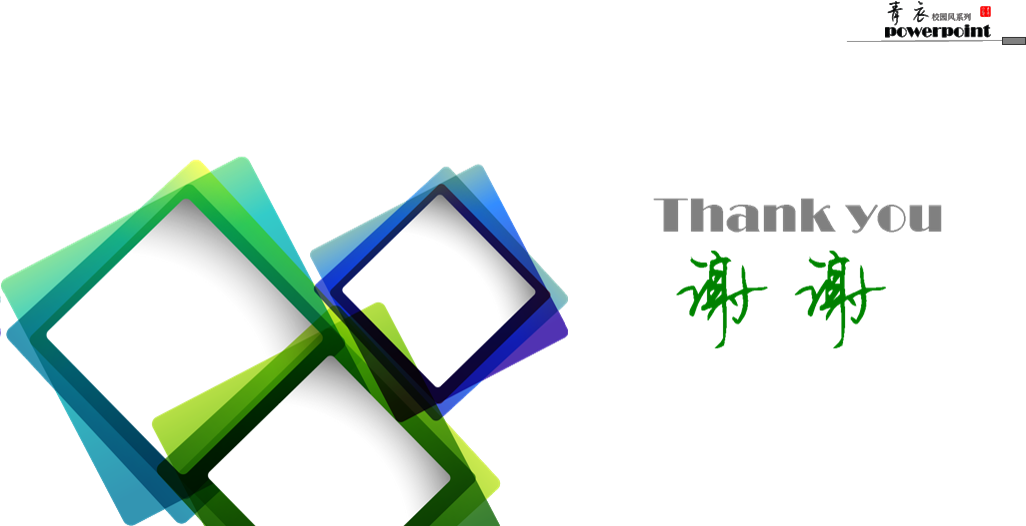 http://cds.tyut.edu.cn
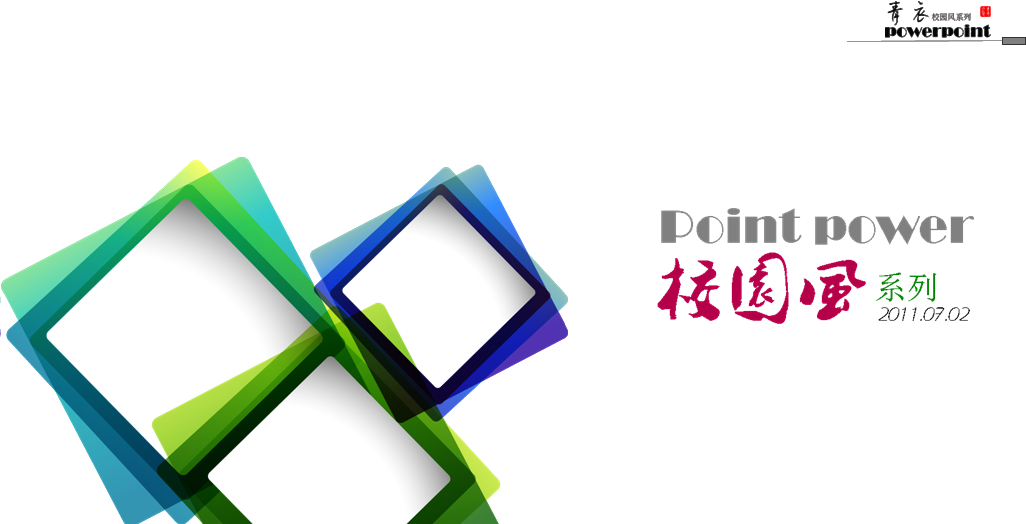 Linux操作系统
NO.2
系统与安全
NO.1 
操作基础
第6章 基础架构服务
主讲人：郑文 研究员
2019-11-14
NO.3
网络服务
系统初始化进程
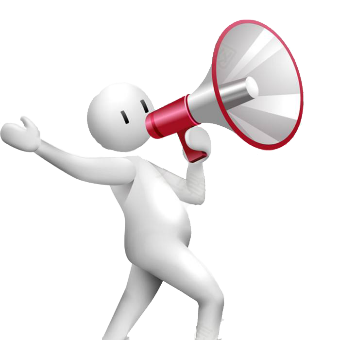 SysVinit
为 UNIX System V 系统创建的
RHEL/CentOS 5及之前的版本一直使用
Upstart
由Ubuntu创建的
RHEL/CentOS 6 使用Upstart
Systemd
先进的初始化系统
RHEL/CentOS 7使用Systemd
85
使用systemctl管理服务（1）
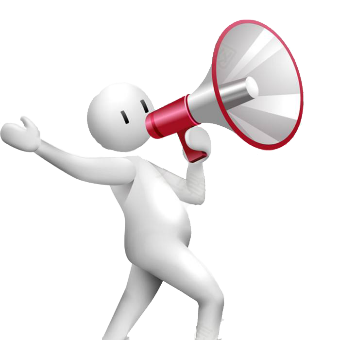 显示当前已运行的所有服务
systemctl --type service 或
systemctl -t service
显示已加载的所有服务
systemctl --type service --all 或
systemctl -at service
显示已加载的但处于failed状态的服务
systemctl --type service --failed 或
systemctl -t service --failed
86
CentOS 7中的cron
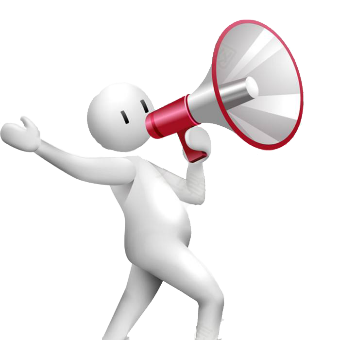 软件包名： cronie
服务类型：由Systemd启动的守护进程
配置单元： /usr/lib/systemd/system/crond.service
守护进程： /usr/sbin/crond
配置文件
/etc/sysconfig/crond
/etc/cron.d/0hourly
/etc/cron.deny
/etc/pam.d/crond
87
cron与anacron
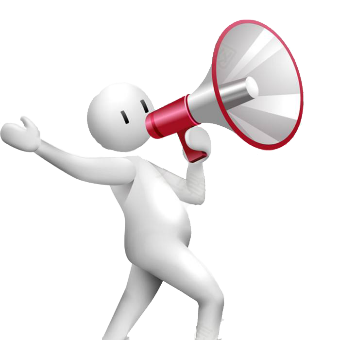 cron假定服务器是24*7全天候运行的
当系统时间变化或有一段关机时间就会遗漏这段时间应该执行的cron任务
anacron （anachronistic cron）
是针对非全天候运行而设计的
是cron的一个连续时间版本
不会因为时间不连续而遗漏计划任务的执行
在CentOS 7中，anacron是cronie的一部分，且由crond调用的，仅用于运行系统常规计划任务
88
本章思考题
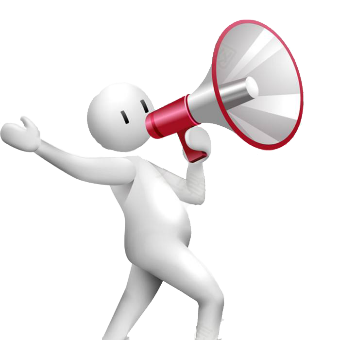 什么是守护进程？守护进程的运行方式和分类？ 
什么是cron任务？如何加载cron任务？如何安排cron任务?
简述crontab文件中各个字段的含义及书写规范。
什么是rsyslog？rsyslog功能？
可以使用哪些命令查看非文本日志文件？
LogWatch和SEC的功能？
为什么要进行日志滚动？CentOS如何实现日志滚动？
简述SSH的工作过程。
89
大数据联合研究院
TYUT
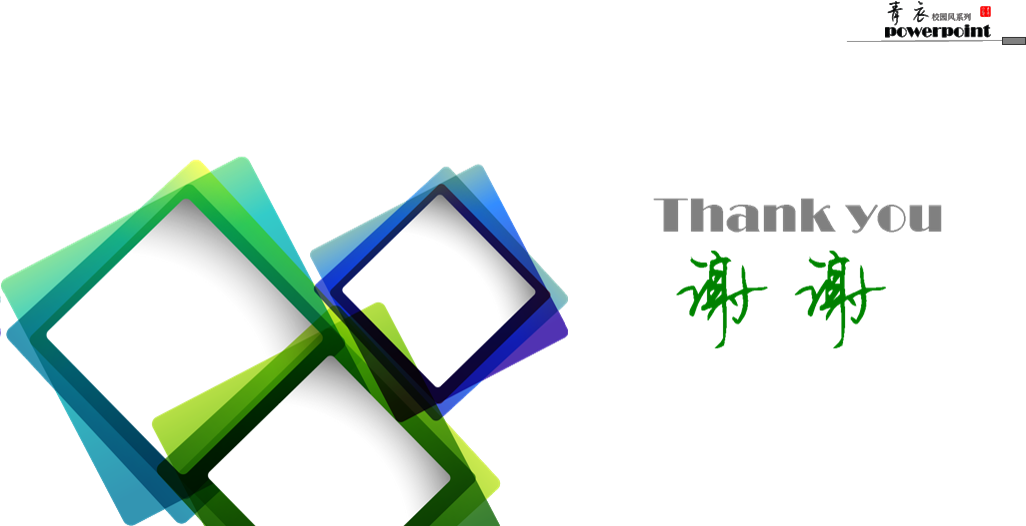 http://cds.tyut.edu.cn
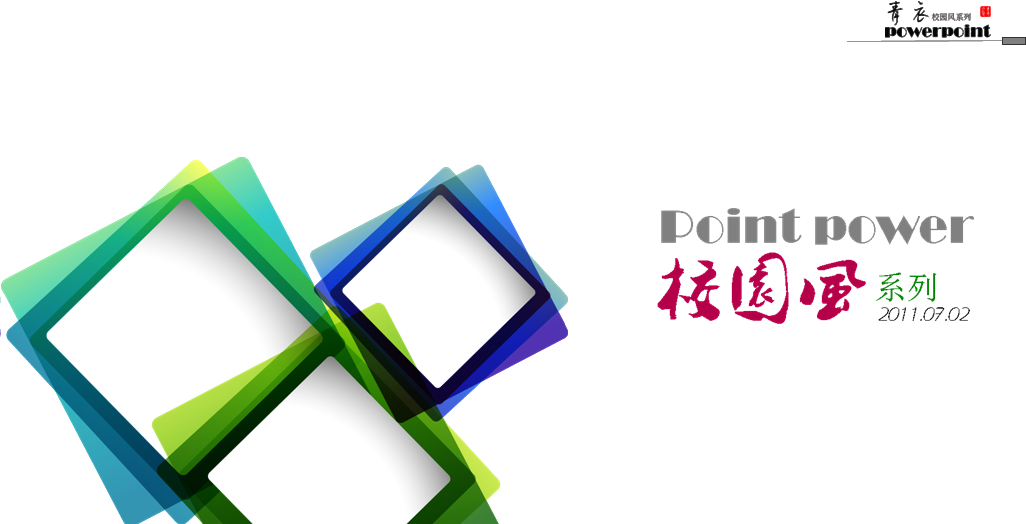 Linux操作系统
NO.2
系统与安全
NO.1 
操作基础
第7章 系统日常维护
主讲人：郑文 研究员
2019-11-19
NO.3
网络服务
系统性能监视常用工具
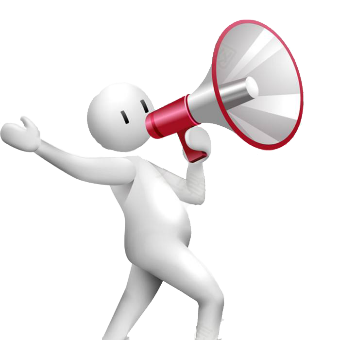 CPU监视工具
uptime：显示系统平均负载
top：动态显示系统进程任务
mpstat：输出CPU的各种统计信息
内存监视工具
free：显示系统内存的使用
vmstat：报告虚拟内存的统计信息
磁盘I/O监视工具
iostat：输出CPU、I/O系统和磁盘的统计信息
网络流量
nload：显示当前的网络流量
91
备份策略
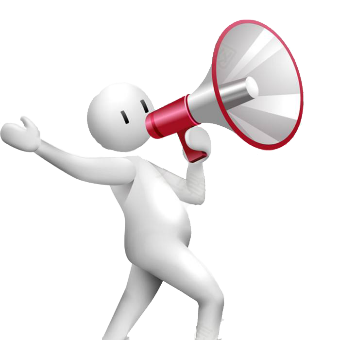 92
本章思考题
常用的系统监视工具有哪些？如何判断系统性能的优劣？
使用系统监视工具如何判断CPU、内存和磁盘I/O的瓶颈？
内核的功能？内核的主要组件？什么是内核模块？
如何显示系统装载的内核模块、显示指定模块的信息、动态装载/卸载内核模块？
如何修改内核参数？sysctl的功能？
简述Linux的启动过程。比较Systemd的目标与SysVinit的运行级别。
93
本章思考题（续2）
什么是备份？简述三种备份策略的不同。常用的备份工具有哪些？
简述Inotify机制的作用？如何利用Inotify机制实现实时同步？
什么是GRUB？其功能如何？GRUB有哪几种操作界面？
简述系统故障排查的方法和步骤。
如何进入rescue.target和emergency.target？能实施哪些故障修复？
如何进入initramfs 调试 shell？能实施哪些故障修复？
什么是系统援救环境？如何进入？能实施哪些故障修复？
94
大数据联合研究院
TYUT
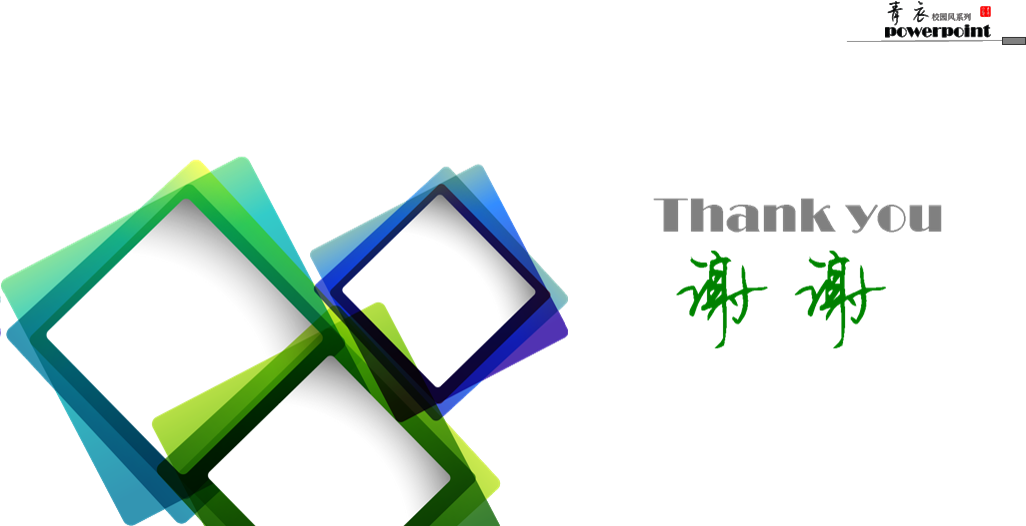 http://cds.tyut.edu.cn
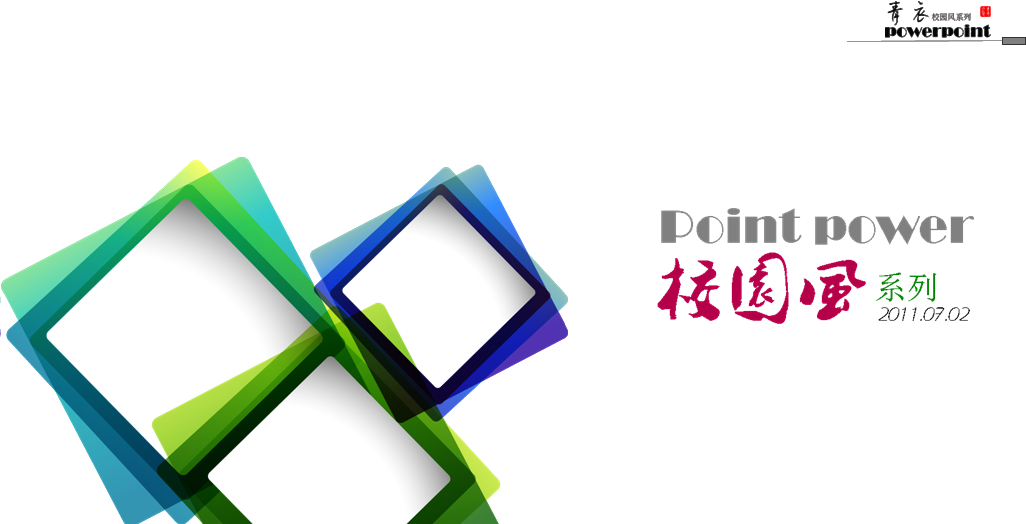 Linux操作系统
NO.2
系统与安全
NO.1 
操作基础
第8章 服务器安全基础
主讲人：郑文 研究员
2019-11-21
NO.3
网络服务
Root 账号
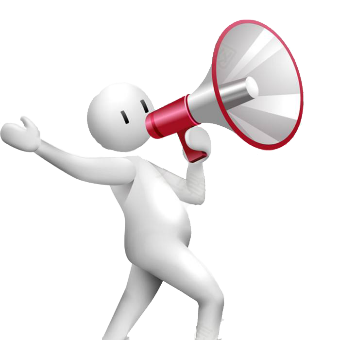 尽量减少使用 root 账号
是整个 Linux 系统的关键
如果可能，使用其他帐户
除非绝对必要，否则不要以 root 直接登录
使用“su -” 替换 root 的直接登录
使用 sudo
96
sudo简介
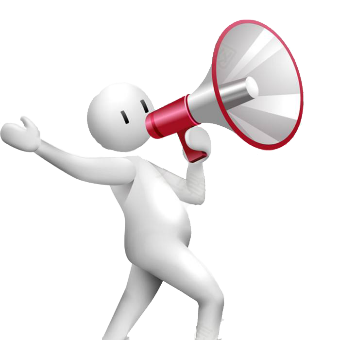 sudo 允许授权用户以超级用户或其他用户身份
   执行命令
sudo 能限制指定用户在指定主机上运行某些命令
默认情况下，只有root用户可以使用sudo命令
sudo  使用普通用户自己的口令
sudo 是设置了SUID权限位的执行文件
sudo 使用时间戳文件来完成类似“检票”的系统
当用户执行 sudo 时，5分钟 内不用再输入口令
记录所有登录（包括成功的和不成功的登录）
/var/log/secure
97
su与sudo比较
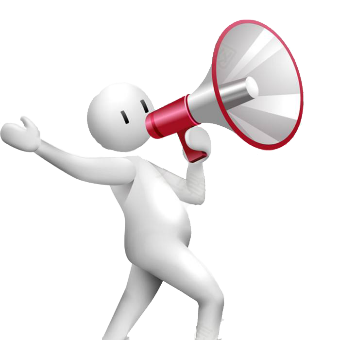 su
直接切换为超级用户
普通用户要切换为超级用户必须知道超级用户的口令
适用于系统中只有单个系统管理员的情况
sudo
直接使用 sudo 命令前缀执行系统管理命令
执行系统管理命令时无需知道超级用户的口令
适用于系统中有多个系统管理员的情况
允许 root 为几个用户或组委派权利，使之能运行部分或全部由 root （或另一个）用户执行的命令
sudo 设计者的宗旨：给用户尽可能少的权限但仍允许完成他们的工作
当然系统只有单个系统管理员时也可以使用
98
本章思考题
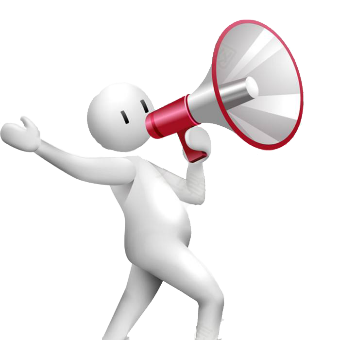 简述Linux服务器的基本安全配置？
简述su与sudo的不同及各自的使用方法？
简述PAM的作用及其配置方法。
与口令安全相关的PAM模块有哪些？
简述SSL协议的握手过程。
什么是PKI？什么是CA？证书的组成？
99
大数据联合研究院
TYUT
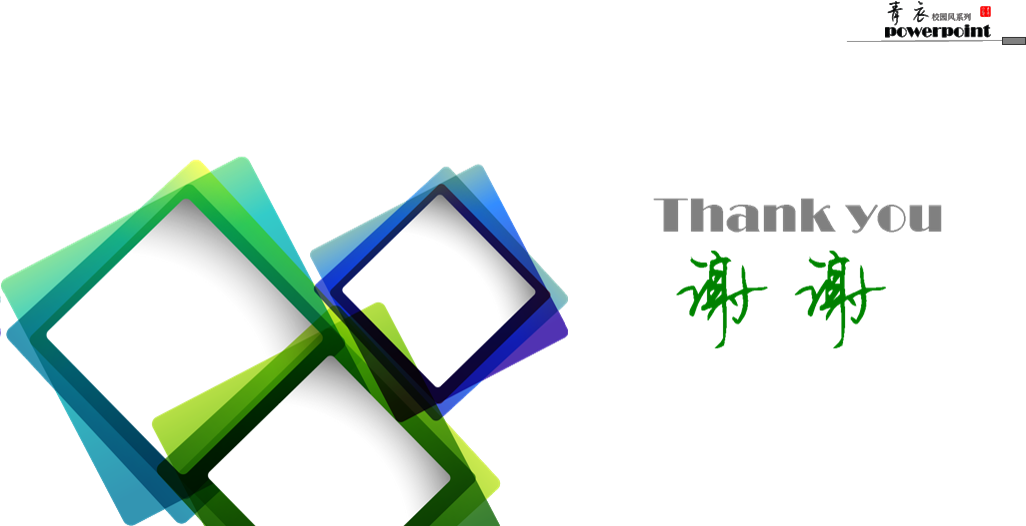 http://cds.tyut.edu.cn
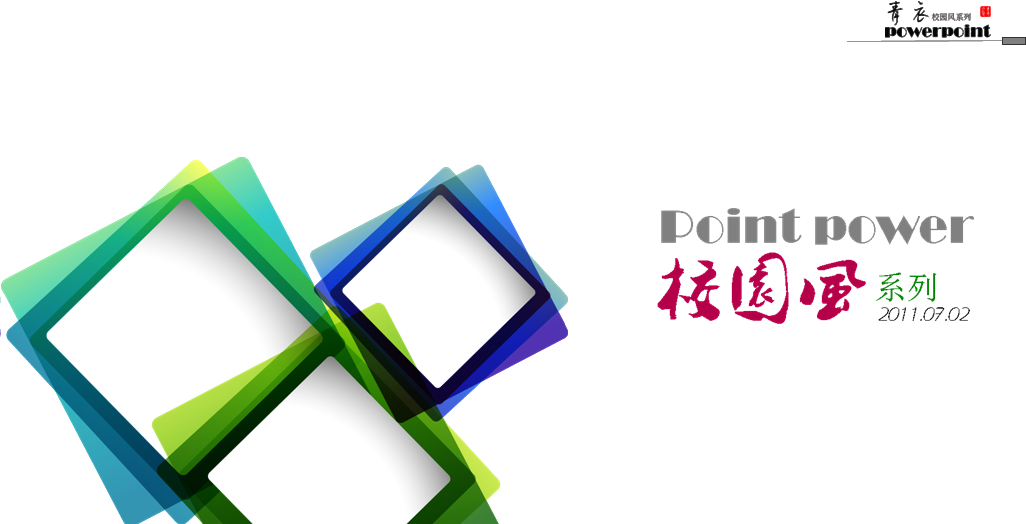 Linux操作系统
NO.2
系统与安全
NO.1 
操作基础
第9章 防火墙
主讲人：郑文 研究员
2019-11-28
NO.3
网络服务
什么是防火墙
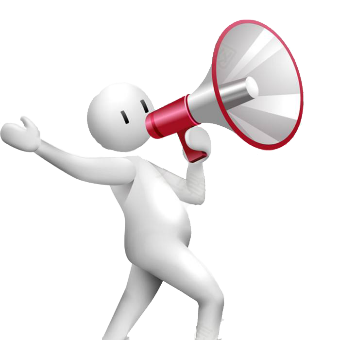 防火墙是架设在不同信任级别的计算机网络之间的一种检测和控制设备
是一个控制和监测的瓶颈点（choke point），不同级别网络间的所有数据都必须经过检查，实现边界防护（ perimeter defence ）
根据安全策略配置为允许、拒绝或代理数据的通过
必要时，提供NAT、VPN功能
防火墙设备的种类
硬件防火墙：专用的硬件或软硬件结合的实现
软件防火墙：基于普通PC或Server硬件上的通用操作系统加防火墙软件实现
101
防火墙的分类
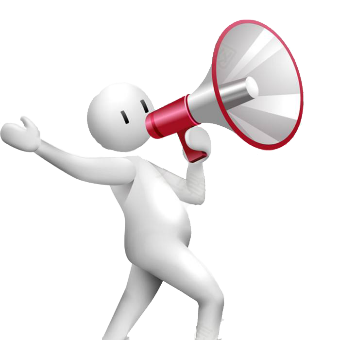 网络层包过滤防火墙
Traditional packet filters
过滤器通常与路由器相结合构建防火墙

应用层网关/代理
Application-Layer gateways/Proxy
102
本章思考题
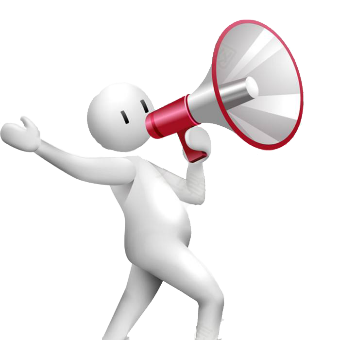 什么是防火墙？防火墙的种类及各自的特点如何？
什么是NAT？NAT的分类和用途？
什么是Netfilter/iptables？什么是连接跟踪？
简述数据包在Netfilter/iptables多表中的穿越流程？
比较CentOS 7提供firewalld守护进程和iptables服务。如何切换？
103
大数据联合研究院
TYUT
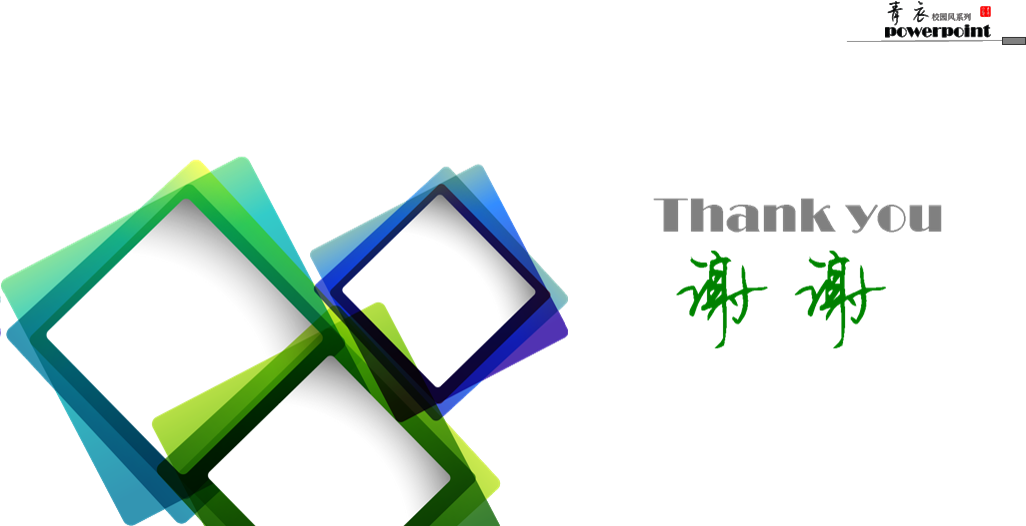 http://cds.tyut.edu.cn
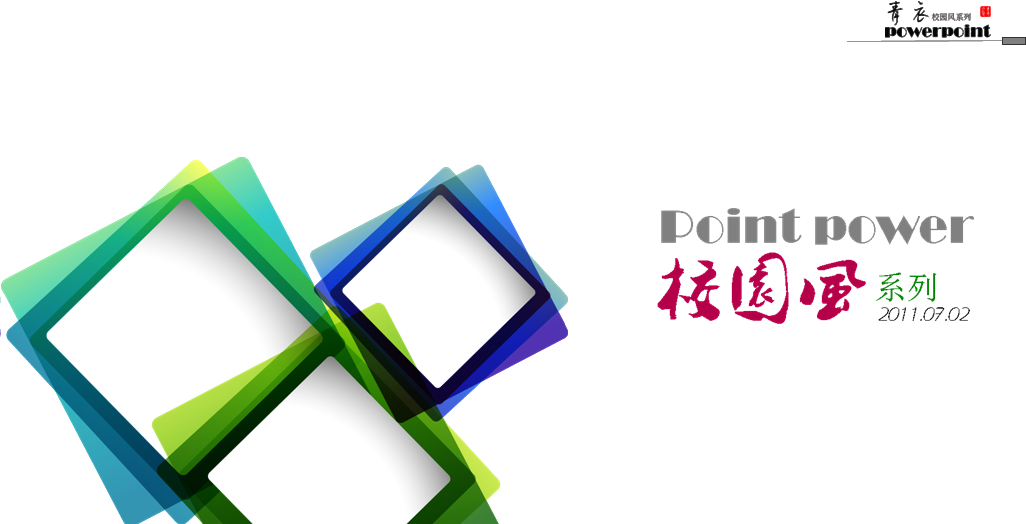 Linux操作系统
NO.2
系统与安全
NO.1 
操作基础
第10章 Shell 脚本编程
主讲人：郑文 研究员
2019-12-03
NO.3
网络服务
Shell 脚本的建立与执行
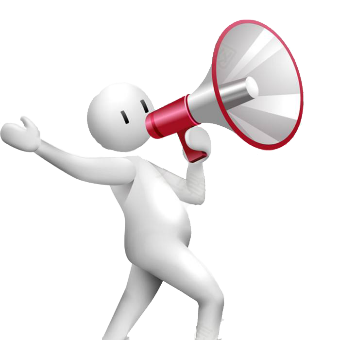 Shell 脚本的建立
使用文本编辑器编辑脚本文件
$ vi script-file
为脚本文件添加可执行权限
$ chmod +x script-file
Shell 脚本的执行
在子Shell中执行
$ bash script-file
$ script-file
在当前Shell中执行
$ source script-file
$ .  script-file
PATH 环境变量的默认值不包含当前目录，
若脚本文件在当前目录，应使用 ./script-file
PATH 环境变量的默认值包含 ~/bin 目录，
用户可以将自己的脚本文件存放在 ~/bin 目录，
之后即可直接调用脚本文件名执行脚本了
105
Shell 脚本的编码规范
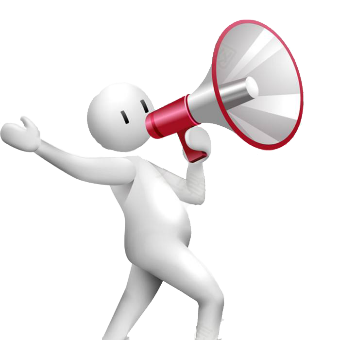 以 #! 开头：通知系统用何解释器执行此脚本
#!/bin/bash
#!/bin/ksh
以注释形式说明如下的内容：
# 脚本名称
# 脚本功能
# 作者及联系方式
# 版本更新记录
# 版权声明
# 对算法做简要说明（如果是复杂脚本）
106
[Speaker Notes: #!/bin/sh
#!/bin/bash
#!/usr/bin/perl
#!/usr/bin/tcl
#!/bin/sed -f
#!/usr/awk -f]
脚本调试方法
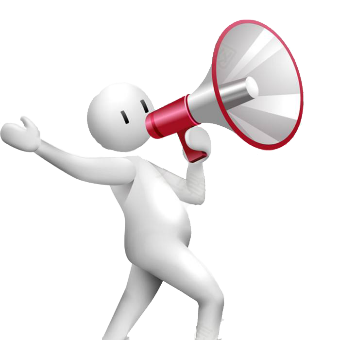 在 bash 调用脚本时使用参数
$ bash [-x] [-n] [-v]  scriptName
在脚本中使用 bash 内置的 set 命令使整个或部分脚本处于调试模式
开启：set [-x] [-n] [-v]
结束：set [+x] [+n] [+v]
107
[Speaker Notes: http://www.cyberciti.biz/tips/debugging-shell-script.html
 http://www.cyberciti.biz/faq/turn-on-or-off-color-syntax-highlighting-in-vi-or-vim/
 http://bashdb.sourceforge.net/]
Shell 变量操作
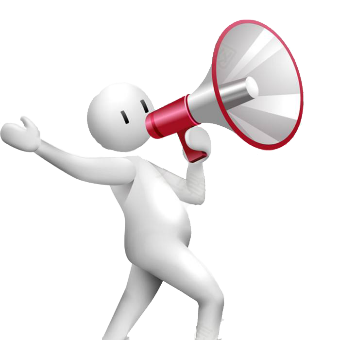 输入
变量赋值
name=value
readonly
从标准输入读取
read
输出
echo
printf
变量替换扩展
变量测试
变量的字符串操作
变量的间接引用
变量的数值计算
$[expression]  
$((expression))
expr
let
declare -i
108
专用参数变量
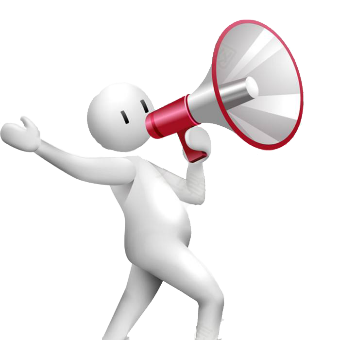 命令行参数相关
$*        将所有位置参量看成一个字符串（以空格间隔） 。
$@      将每个位置参量看成单独的字符串（以空格间隔）。
 “$*”   将所有位置参量看成一个字符串（以$IFS间隔）。
 “$@” 将每个位置参量看成单独的字符串（以空格间隔） 。
$0       命令行上输入的Shell程序名。
$#       表示命令行上参数的个数。
进程状态相关
$?  表示上一条命令执行后的返回值
$$  当前进程的进程号
$!   显示运行在后台的最后一个作业的 PID 
$_  在此之前执行的命令或脚本的最后一个参数
109
read
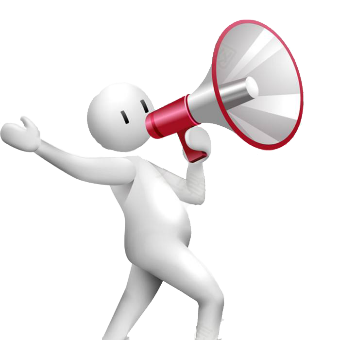 从键盘输入内容为变量赋值
read  [-p  "信息"]  [var1 var2 ...]
若省略变量名，则将输入的内容存入REPLY变量
结合不同的引号为变量赋值
双引号 ” ”：允许通过$符号引用其他变量值
单引号 ’ ’：禁止引用其他变量值，$视为普通字符
反撇号 ` ` ：将命令执行的结果输出给变量
更多read的用法参见
http://bash.cyberciti.biz/guide/Getting_User_Input_Via_Keyboard
110
整数运算
Bash 变量没有严格的类型定义
本质上 Bash 变量都是字符串
若一个字面常量或变量的值是纯数字的，不包含字母或其他字符， Bash可以将其视为长整型值，并可做算数运算和比较运算。
Bash 也允许显式地声明整型变量
declare -i 变量名
111
算术运算扩展
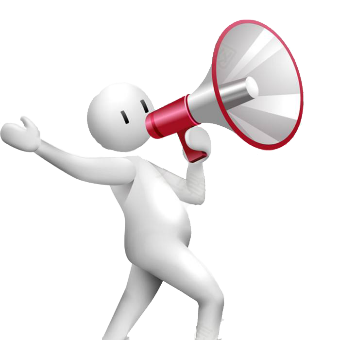 $[expression]  
$((expression))
num1=$[4+1]; echo $num1
num1=$(($num1*2-3)); echo $num1
((num2=2+3**2-1001%5)); echo $num2
num2=$((2+3**2-1001%5)); echo $num2
echo $((2+3**2-1001%5))
用 $[···]，$((···)) 进行整数运算时，括号内变量前的美元符号  $ 可以省略。
注意 ${···}，$(···)，$[···]，$((···)) 的不同作用
112
条件测试操作符
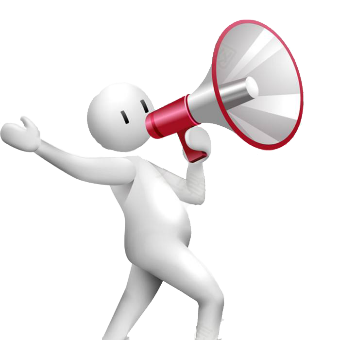 条件测试表达式中可用的操作符
文件测试操作符
字符串测试操作符
整数二元比较操作符
使用逻辑运算符
113
流程控制语句
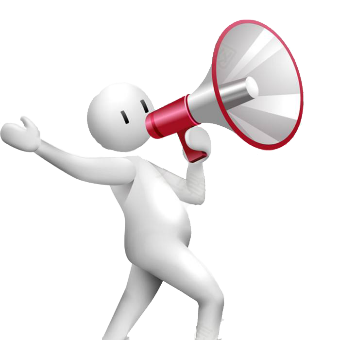 分支
 if 条件语句
 case 选择语句
循环
 for 循环语句
 while 循环语句
 until 循环语句
 select 循环与菜单
循环控制
break  语句
continue  语句
位置参数处理
 shift  命令
 getopts 命令
114
分支结构—if 语句语法
if expr1      # 如果 expr1 为真(返回值为0)
then          # 那么
   commands1  # 执行语句块 commands1
elif expr2    # 若 expr1 不真，而 expr2 为真
then          # 那么
   commands2  # 执行语句块 commands2
 ... ...      # 可以有多个 elif 语句 
else          # else 最多只能有一个
   commands4  # 执行语句块 commands4
fi            # if 语句必须以单词 fi 终止
115
分支结构—if 语句说明
elif 可以有任意多个（0 个或多个）
else 最多只能有一个（0 个或 1 个）
if 语句必须以 fi 表示结束
exprX 通常为条件测试表达式；也可以是多个命令，以最后一个命令的退出状态为条件值。
commands 为可执行语句块，如果为空，需使用 shell 提供的空命令 “ : ”，即冒号。该命令不做任何事情，只返回一个退出状态 0
if 语句可以嵌套使用
116
分支结构—if 语句举例4
#!/bin/bash
## filename: ask-age.sh
read  -p "How old are you?  "  age 
# 使用 Shell算术运算符(())进行条件测试
if ((age<0||age>120)); then
    echo "Out of range !"
    exit 1
fi 
# 使用多分支if语句
if   ((age>=0&&age<13)) ; then   echo "Child !"
elif ((age>=13&&age<20)); then   echo "Callan !"
elif ((age>=20&&age<30)); then   echo "P III !"
elif ((age>=30&&age<40)); then   echo "P IV !"
else   echo "Sorry I asked."
fi
117
for循环（foreach型）语法
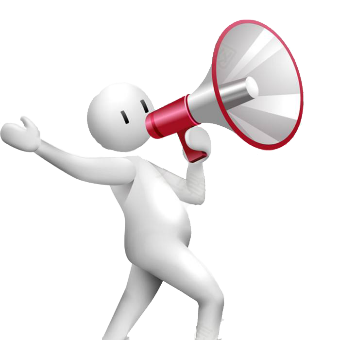 语法




说明
列表 list 可以是命令替换、变量名替换、字符串和文件名列表 ( 可包含通配符 )，每个列表项以空格间隔
 for 循环执行的次数取决于列表 list 中单词的个数
 可以省略  in list ，省略时相当于  in "$@"
for variable in list 
# 每一次循环，依次把列表 list 中的一个值赋给循环变量
do          # 循环体开始的标志
  commands  # 循环变量每取一次值，循环体就执行一遍
done        # 循环结束的标志，返回循环顶部
118
for循环（foreach型）举例7
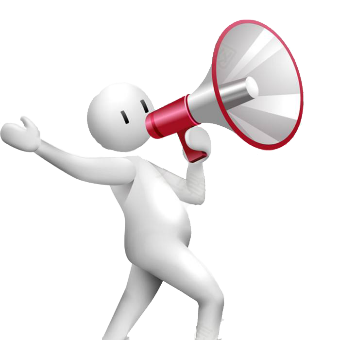 #!/bin/bash
## filename: addusers_foreach.sh
# 成批添加50个用户

for x in {1..50}      # 或 $(seq 50)
do
    useradd user${x}
    echo "centos"|passwd --stdin user${x}
    chage -d 0  user${x}
done
119
函数的定义和调用
函数定义



函数调用
只需输入函数名即可调用函数



函数必须在调用之前定义
函数名 () {
   commands
}
function 函数名 {
   commands 
}
函数名
函数名  参数1  参数2  ...
120
本章思考题
Shell脚本的成分？通常在何种情况下使用函数？
试比较各种括号在条件测试中的异同？
[...]，[[...]]，((...))
试比较各种括号的作用
${...}，$(...)，$[...]，$((...))
什么是位置参数？shift命令的功能？
循环控制语句 break和continue 的功能？
121
大数据联合研究院
TYUT
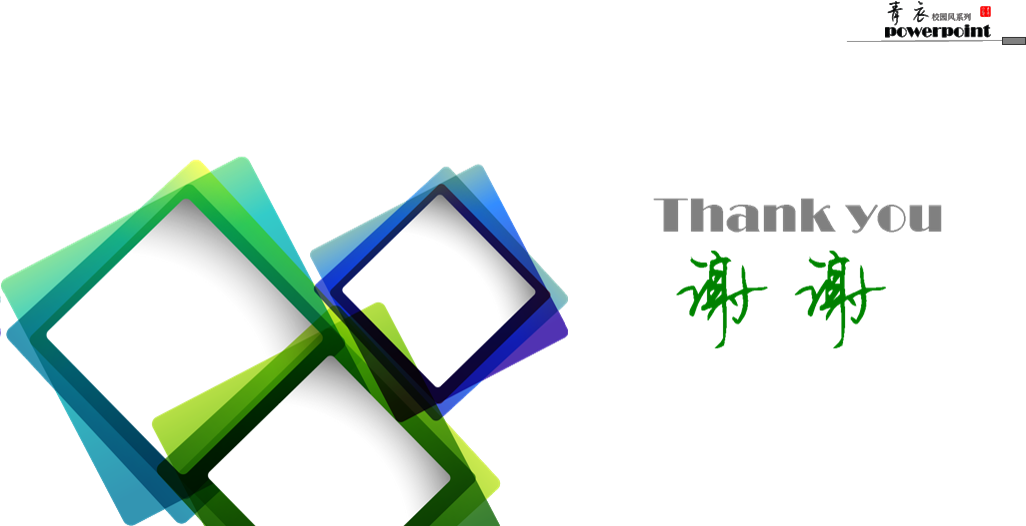 http://cds.tyut.edu.cn
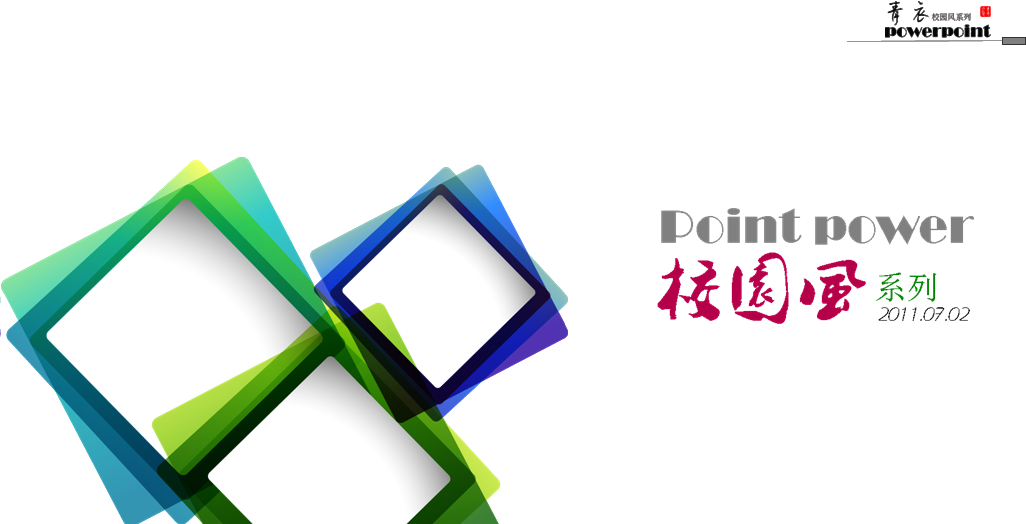 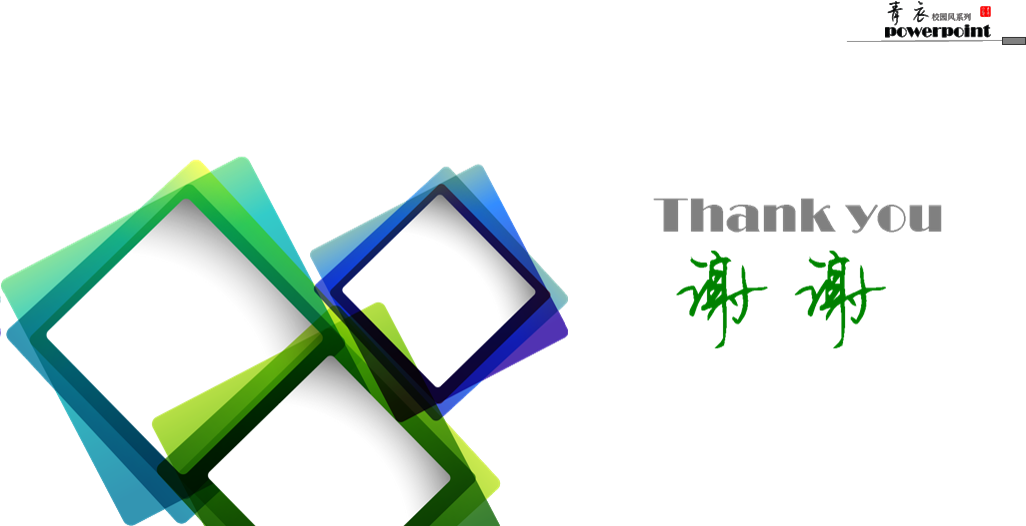 NO.2
系统与安全
NO.1 
操作基础
NO.3
网络服务